Wireless for the Internet of ThingsLoRa
CS/ECE 4501
Spring 2024
UVA
While we get started, take the quiz on canvas!
[Pannuto, Ghena, Campbell]
Today’s Goals
Explore another point in the wireless design space
Introduce emerging protocol
Show how we are using LoRa
2
Outline
Wide-Area Network Background
LoRA
LoRaWAN
Charlottesville Deployment
The Things Network
3
Example application: air quality monitoring
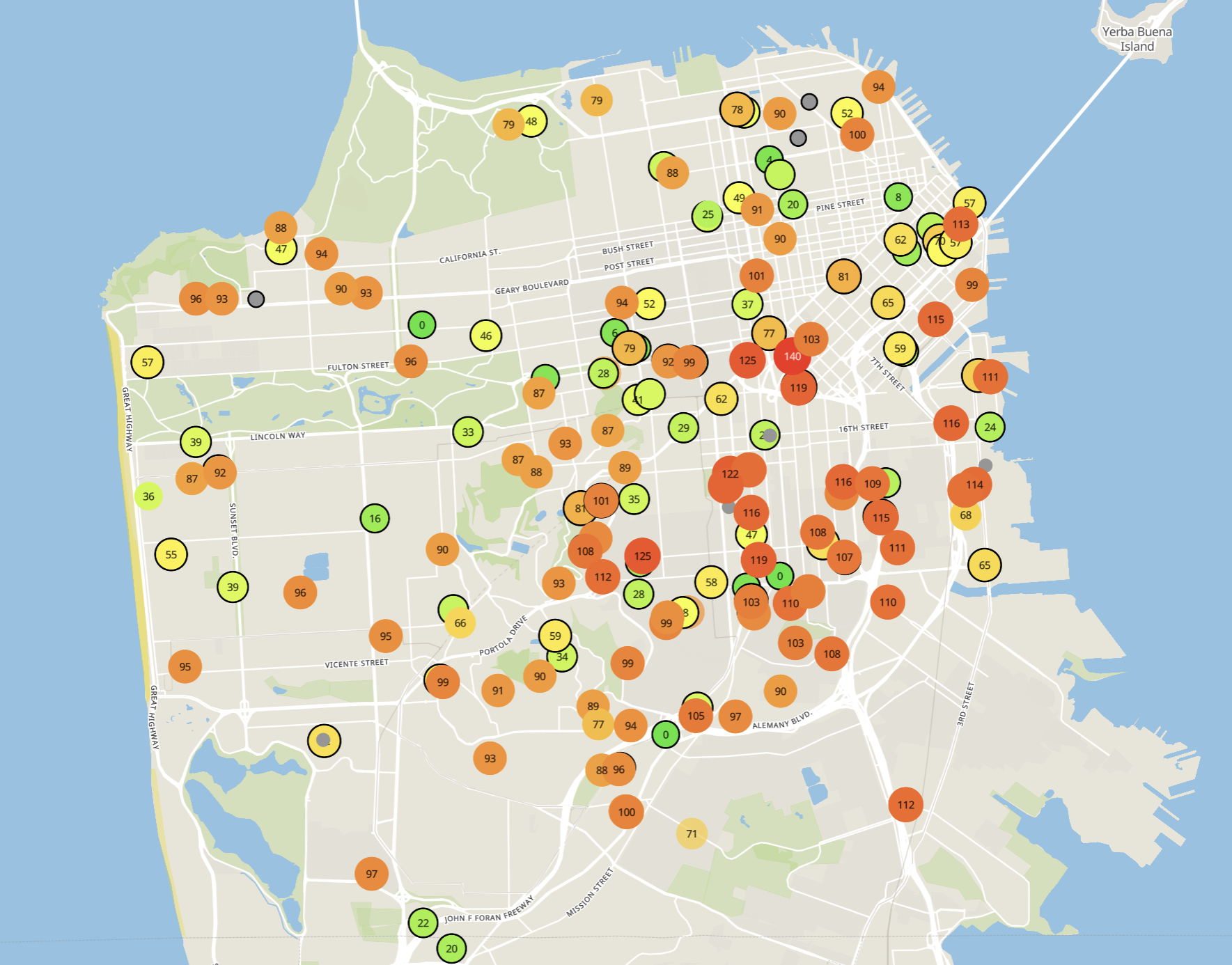 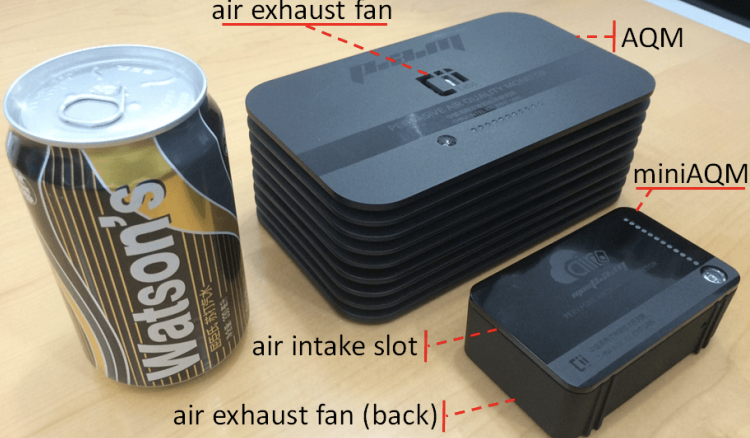 [1]
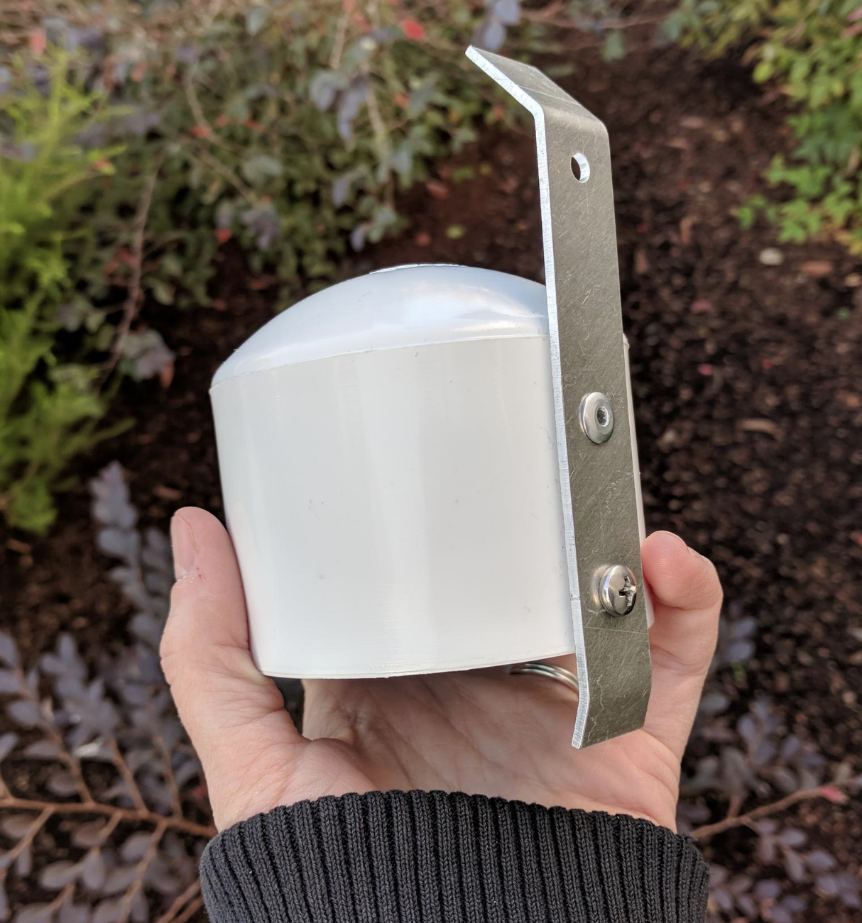 [2]
[2]
[1] Cheng et al. AirCloud: a cloud-based air-quality monitoring system for everyone. 2014. 	[2] Purple Air. 2019.
4
How do we collect data from MANY sensors?
Manually collect measurements

Connect it to WiFi (or Ethernet)

Pay for cellular access
5
2.4GHz protocols mostly used for indoor applications
Range for the wireless protocols we’ve looked at so far (best case)
BLE: 100m (~300ft)
802.15.4: 100m (~300ft)
NFC: 20cm (~1ft)
6
We need another network option
What requirements do we have?
Wide area of coverage
Deploy fewer gateways
Low power
So we can deploy on batteries

What requirements do we NOT have?
Doesn’t need high throughput
Sensor data is relatively small
7
Wide area networks
Communication at the region/city scale rather than the building/residence scale
Throughout cities
Agricultural deployments
Industrial facilities

City-scale sensing is one very popular domain
What might we want to sense throughout a city?
8
Long-range, low-data needs haven’t historically been met
5G
WiFi
Higher Power& Higher Cost
4G
3G
Data
Throughput
2G
Bluetooth
Low-PowerWide-Area Networks
BLE
NFC
802.15.4
Lower Power& Lower Cost
Range
9
LPWANs overview (common qualities)
Unlicensed 915 MHz band (902-928 MHz)

Higher power transmissions: ~20 dBm (100 mW)

Low data rate: 100 kbps or less

Range on the order of multiple kilometers

Simple ALOHA access control
10
Outline
Wide-Area Network Background
LoRA
LoRaWAN
Charlottesville Deployment
The Things Network
11
LoRa (Long Range)
Proprietary LoRa physical layer
Owned by Semtech

Low data rate (1-20 kbps) and long range (~5 km)

Most popular LPWAN protocol
Target of academic research
Industry involvement in hardware and deployments
12
LoRa PHY uses a spread spectrum modulation technique
Chirp Spread Spectrum (CSS)
Modulation technique where frequency is varied linearly from (to) lowest to (from) highest within a channel
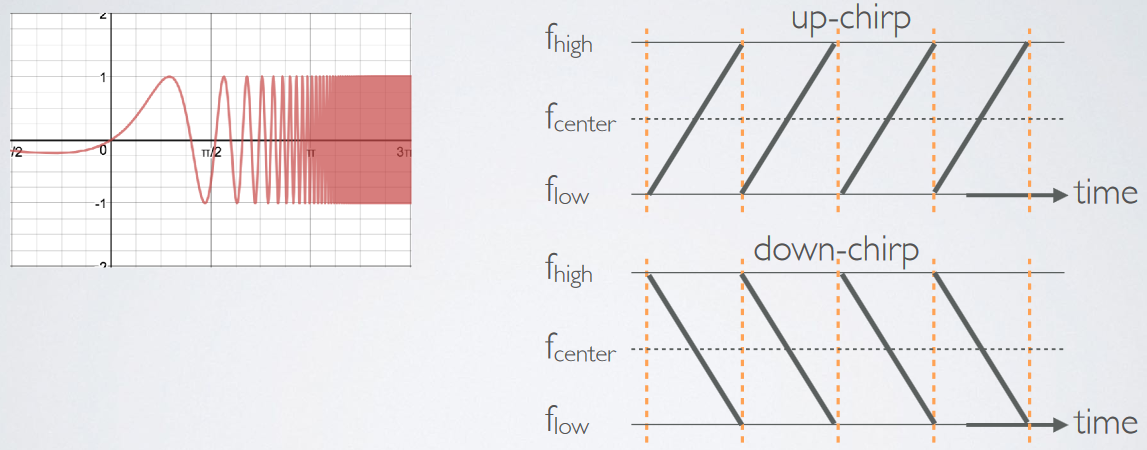 13
How does FSK, up-chirp, and down-chirp “sound” like?
Source: LoRa CHIRP by Richard Wenner
14
Data Modulation in Chirp Spread Spectrum
Data is modulated in the starting and ending points of chirp
Frequency increases linearly, modulo bounds of the channel
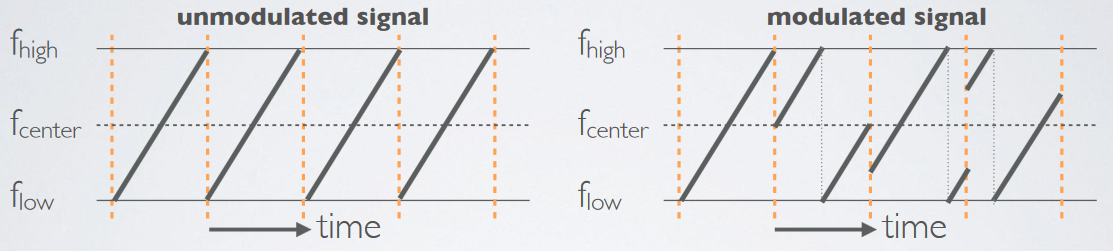 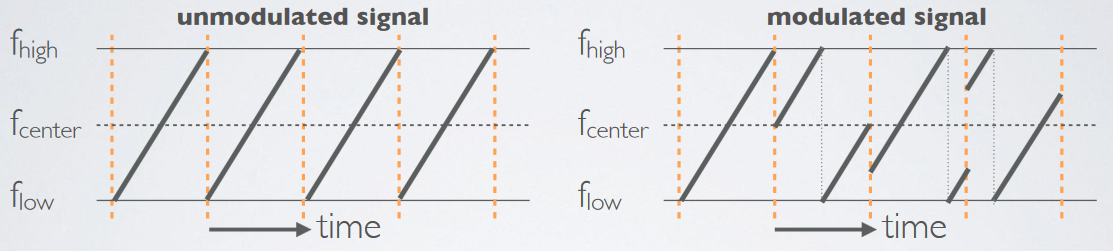 +
Input Binary Data
15
Data Modulation in Chirp Spread Spectrum
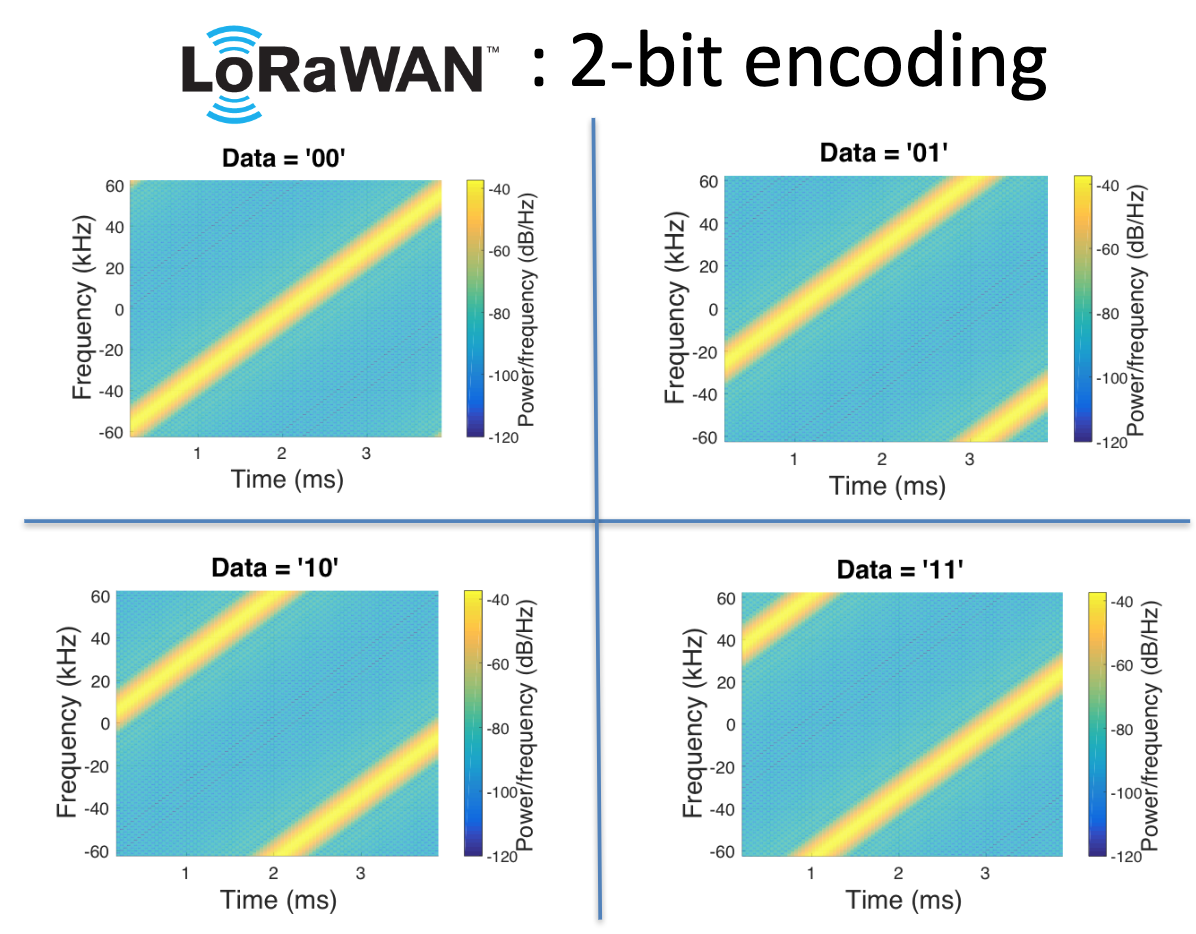 In general, 
n bits => divide BW to 2n initial frequencies

Remember, No. of symbols = 2n
Source: https://swarunkumar.com/slides/choir-sigcomm2017.pdf
16
LoRa Modulated Signal
Source: https://youtu.be/lg0eZWZFKiE
17
CSS has a Spreading Factor which determines bit rate
Spreading Factor is essentially the rate-of-change of frequency (sweep rate)
Slope of the line
Lower values of spreading factor (steeper slope) are faster data rate
Important: different spreading factors are (mostly) orthogonal!
Two can overlap in time, space, and channel without a collision
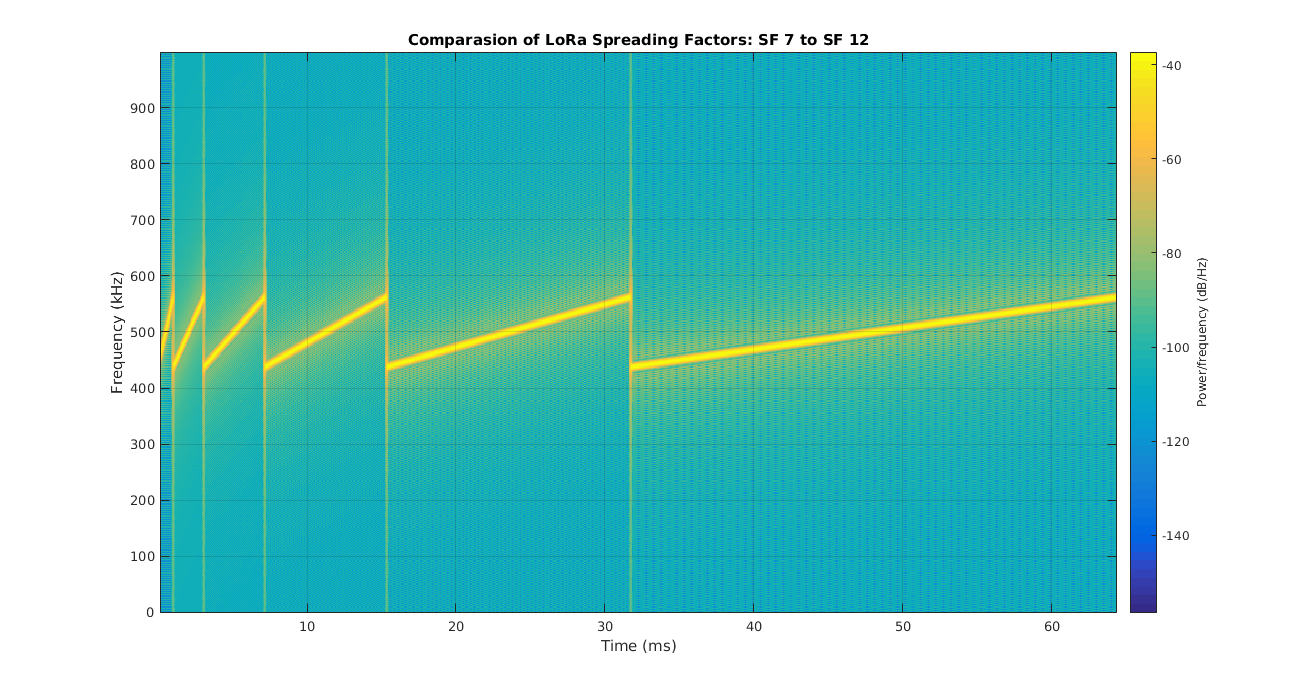 LoRa has 6 spreading factors: 
SF7 to SF12
18
[Speaker Notes: https://www.thethingsnetwork.org/docs/lorawan/spreading-factors/]
LoRa channels (in the US)
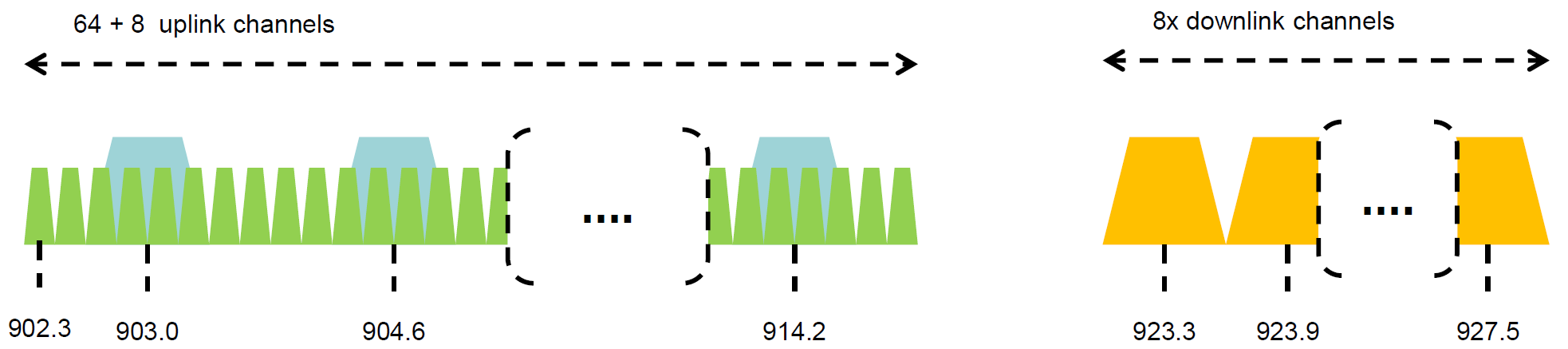 Sixty-four, 125 kHz uplink channels
Frequency Hopping over the 64 uplink channels
Plus eight, 500 kHz overlapping uplink channels (not used in practice)

Eight, 500 kHz downlink channels
19
LoRa gateways
No synchronization with end devices

Instead listen to entire bandwidth simultaneously
Only 12 MHz total
Recognize preambles and allocate hardware to decode packet
Cheap gateways: 8 decoders
Good gateways: 64 decoders
20
LoRa data rates
Data rate options depend on channel in use
Unbalanced uplink and downlink

64-channel uplink
1-5 kbps data rate

Allowable rates based on US dwell time restriction(400 ms)
Different in different regions
21
[Speaker Notes: Dwell time (or transmit time) is the amount of time needed to transmit on a frequency]
LoRa link budget
Typical TX power 20 dBm
Up to 30 dBm for 64-channel hopping
Up to 26 dBm for 8-channel hopping

Receive sensitivity -119 dBm
Compare to -100 dBm for 802.15.4 and -95 dBm for BLE

Resulting range is about a kilometer in urban environments
22
Outline
Wide-Area Network Background
LoRA
LoRaWAN
Charlottesville Deployment
The Things Network
23
LoRa vs. LoRaWAN
LoRa: physical layer protocol
LoRaWAN: MAC and network layer
(In practice we often conflate LoRa and LoRaWAN.)
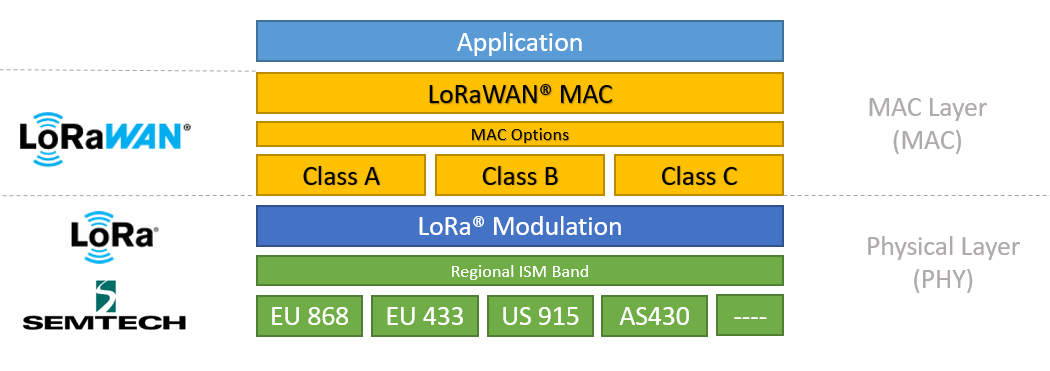 24
https://lora-developers.semtech.com/documentation/tech-papers-and-guides/lora-and-lorawan/
LoRaWAN MAC
Uplink: ALOHA - transmit whenever
Randomly split across 64 uplink channels (reduced odds of collision)
Devices a different spreading factors also do not collide
Packets are very long though: up to 400 ms in duration

Downlink: LoRaWAN has 3 types of device classes based on RX behavior (Class A, B, and C)
25
[Speaker Notes: Aloha: send without sensing, if collision, wait for random delay and then send again]
LoRaWAN has Device Classes based on RX behavior
Listen-after-send (class A device)
Two windows for RX on different channels

Periodic listening (class B device)
Also has 2 RX windows after TX
Synchronized with periodic beacons
Has periodic ping slots (RX windows)
Gateway can reach without waiting for TX 
Continuous listening (class C device)
Always-on receivers
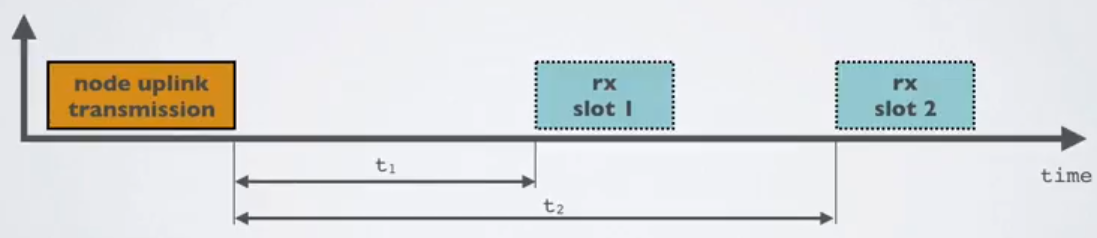 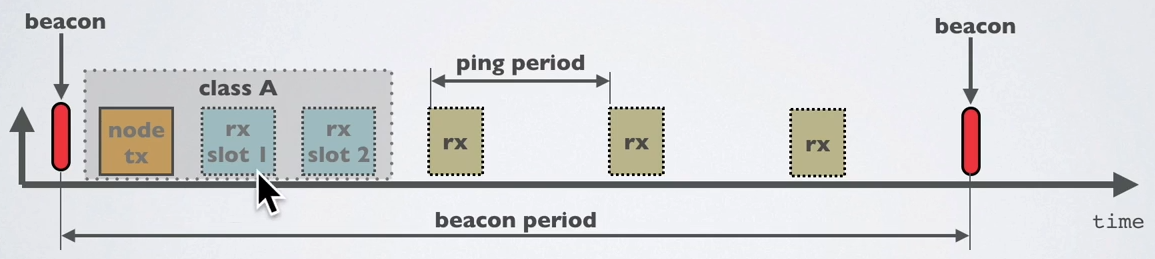 Good Reference: https://www.thethingsnetwork.org/docs/lorawan/classes/
26
LoRaWAN packet format
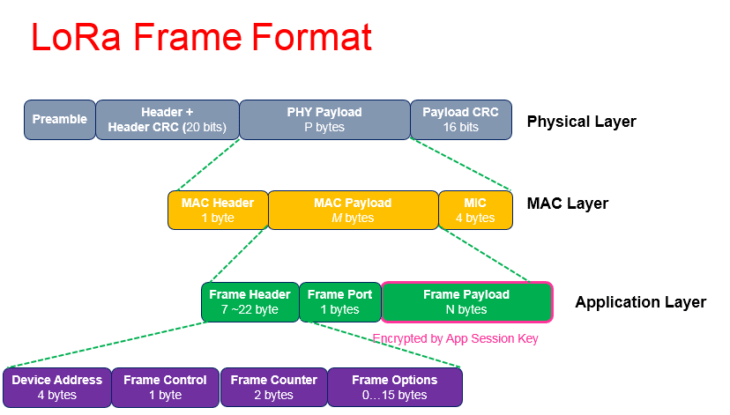 Frame header includes device address
MAC Payload maximum size depends on data rate
27
LoRaWAN star-of-stars topology
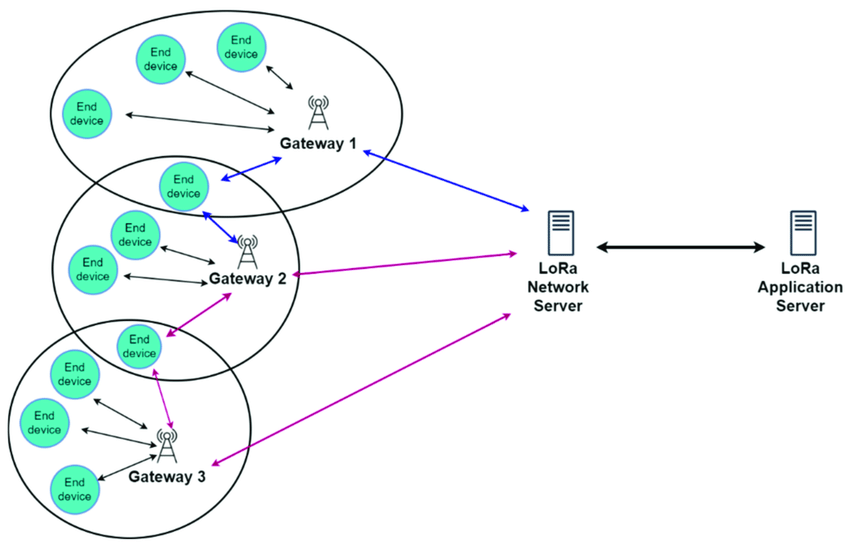 Each gateway is a star network
Many gateways connect to a LoRaWAN backend
https://www.researchgate.net/publication/360965985_LoRaWAN_Communication_Protocols_A_Comprehensive_Survey_under_an_Energy_Efficiency_Perspective
28
LoRaWAN device abstraction
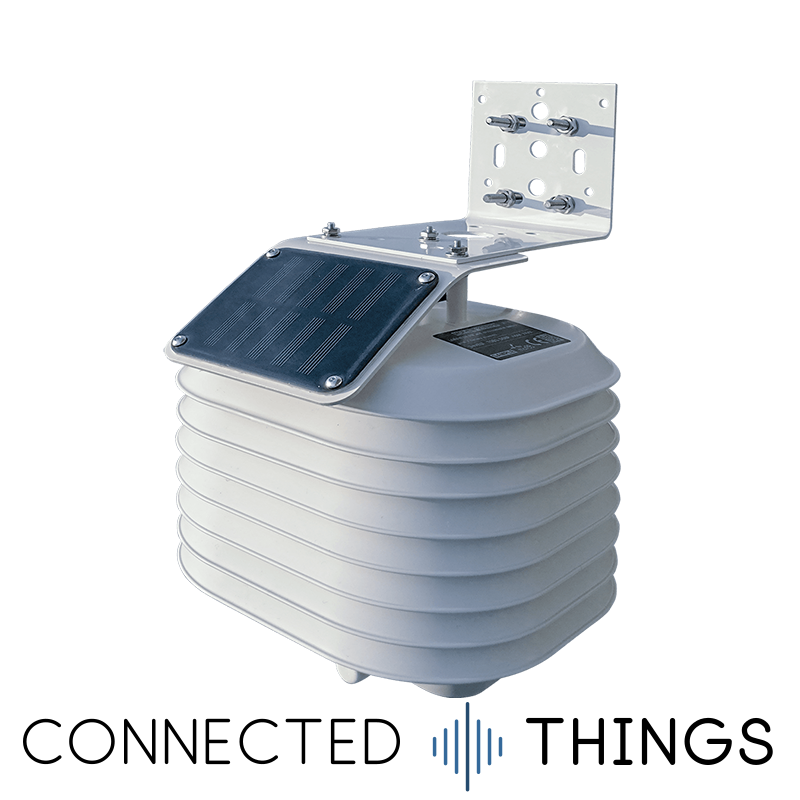 LoRaWAN Network
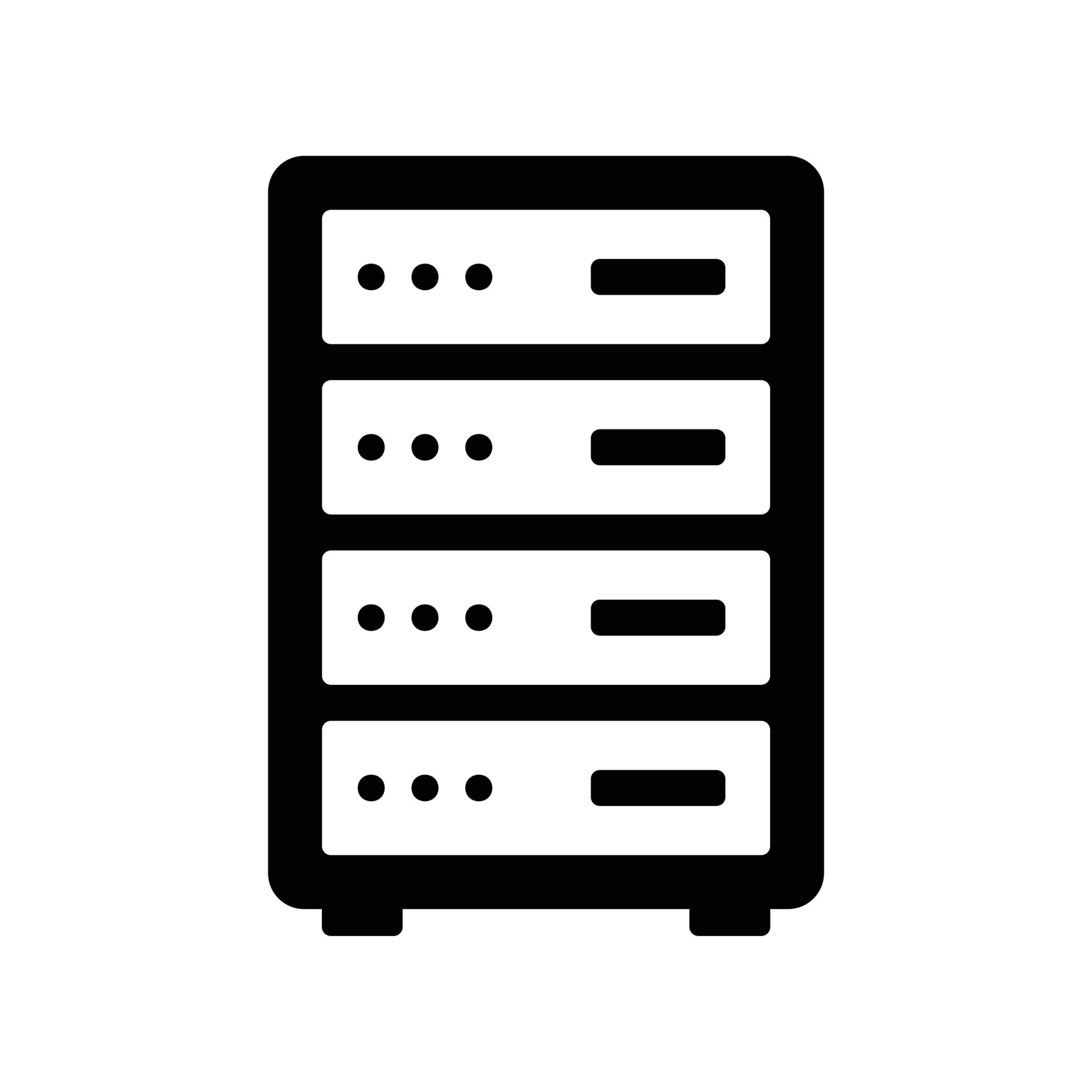 Application Server
29
LoRaWAN network details
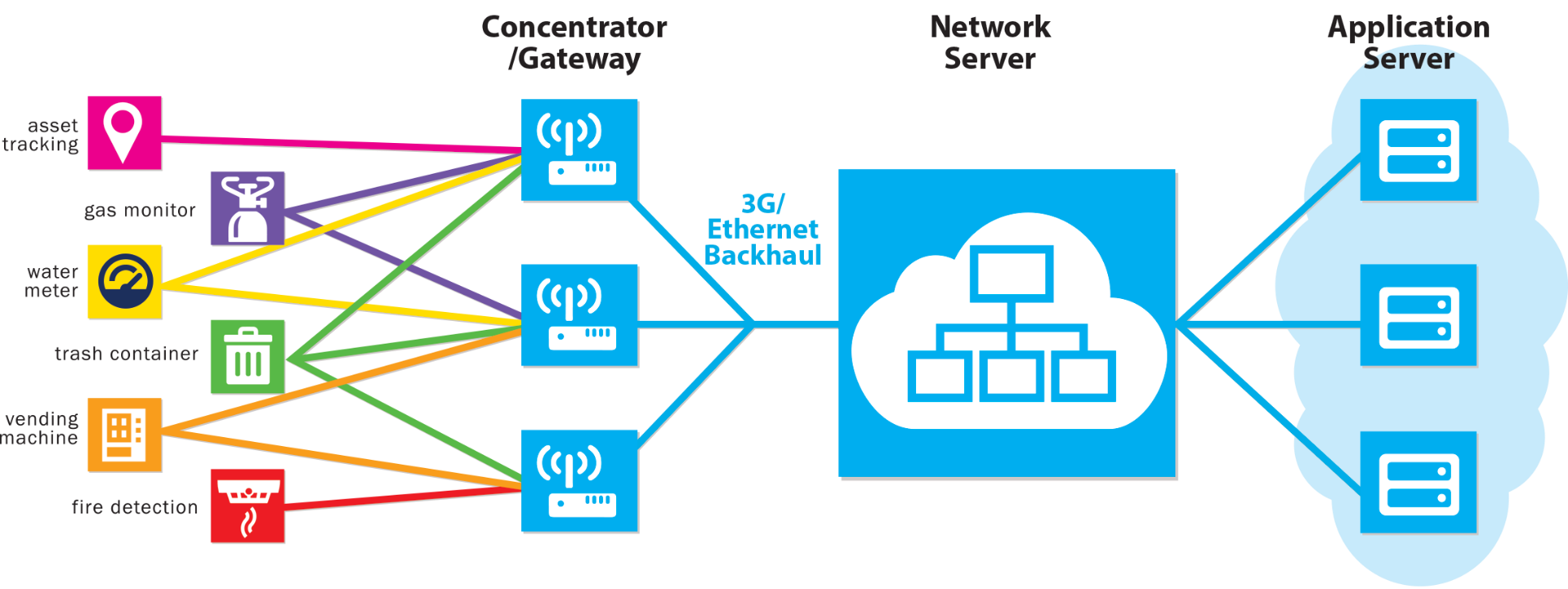 30
LoRaWAN hardware
Numerous hardware modules and development kits
Almost all use Semtech radio chips (Semtech owns LoRa PHY)

Recent addition: STM32WLE5 LoRa SoC
Cortex-M4 + LoRa radio (analogous to nRF52840)
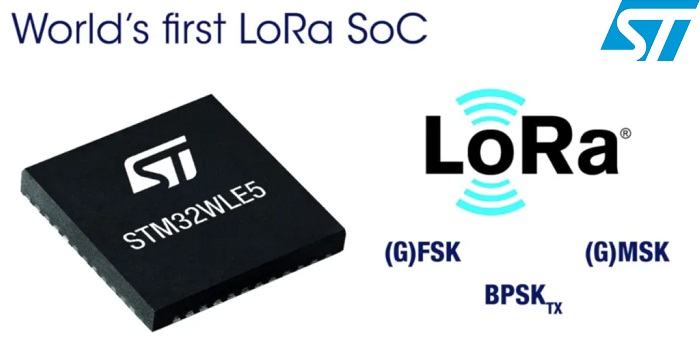 31
Note about LoRa hardware
LoRa PHY is patented

Hardware controlled by Semtech

Good for interoperability

Openness?
Innovation?
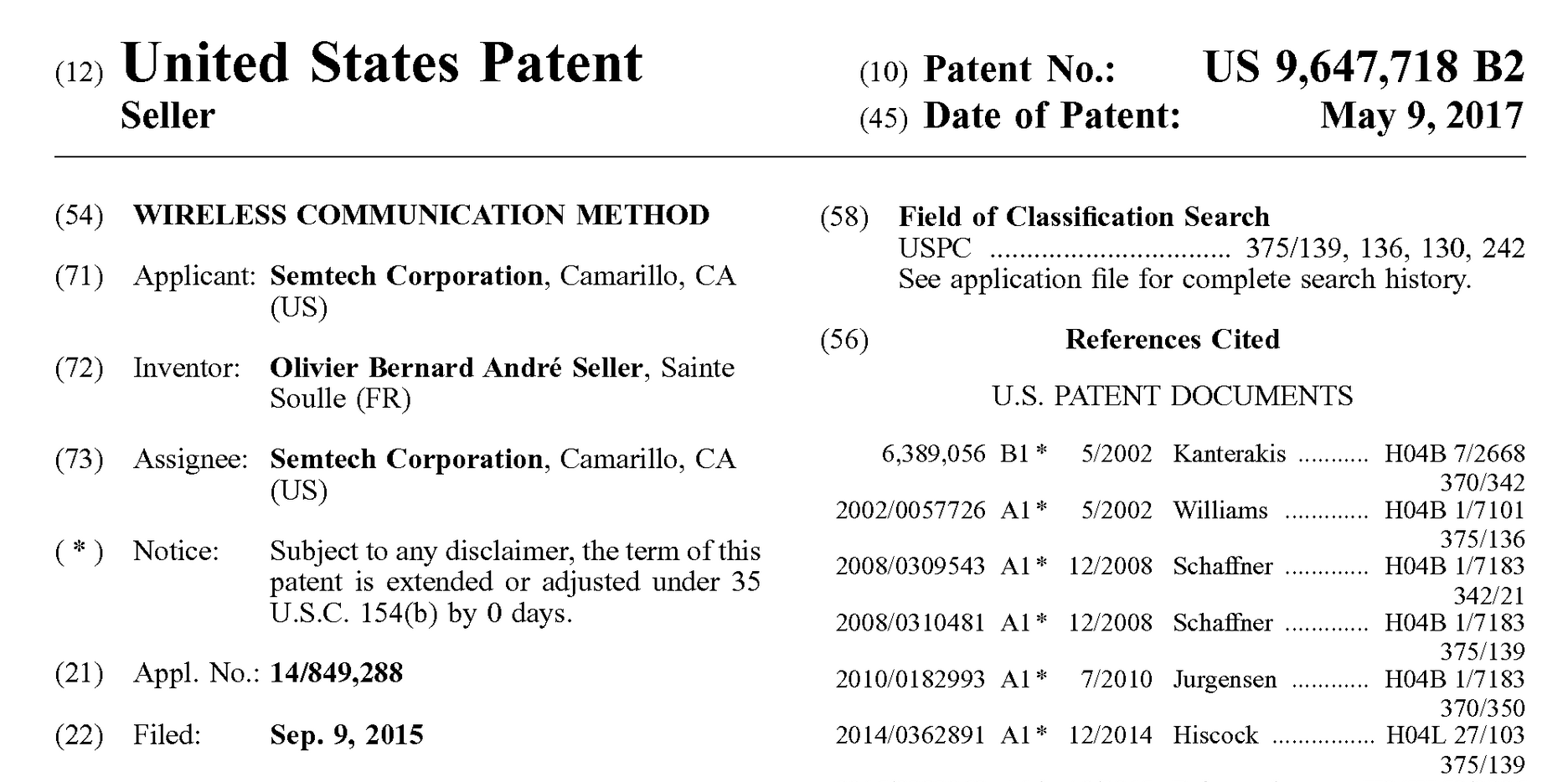 32
Joining a LoRaWAN network
Two modes:
OTAA (Over the air activation): Dynamic join procedure that sets up security keys
ABP (Activation By Personalization): Legacy approach with pre-shared security keys
OTAA Joining: two packets
Join-request: from end device to the Network Server
Join-accept: from Network Server to the end device
33
OTAA Join Procedure
Device knows three things:
AppEUI: Identifier for the application the device uses on the application server
DevEUI: Device ID
AppKey: AES-128 bit secret registered with the network server
Join Request
Device sends(AppEUI, DevEUI, Nonce) and MIC using AppKey
Join Accept
Network server responds with AppNonce encrypted with AppKey
Device and network server compute the same AppSKey to encrypt all future payloads
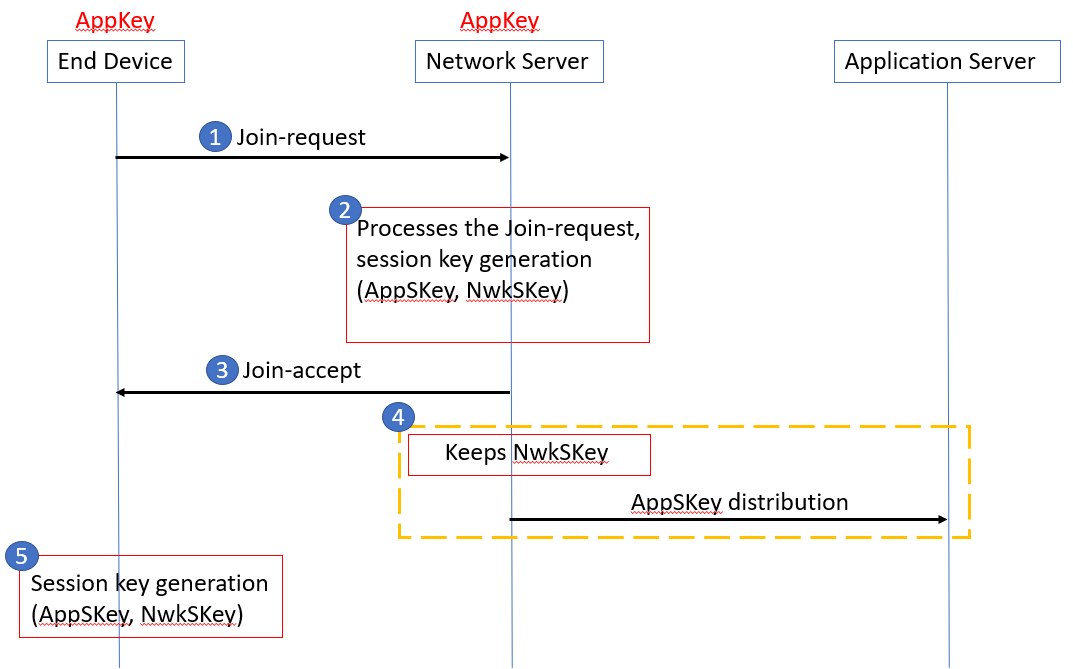 34
LoRaWAN network providers
You can always manage your own network
Buy a gateway and run whatever backend software you want

Managed network providers
The Things Network
MachineQ from Comcast
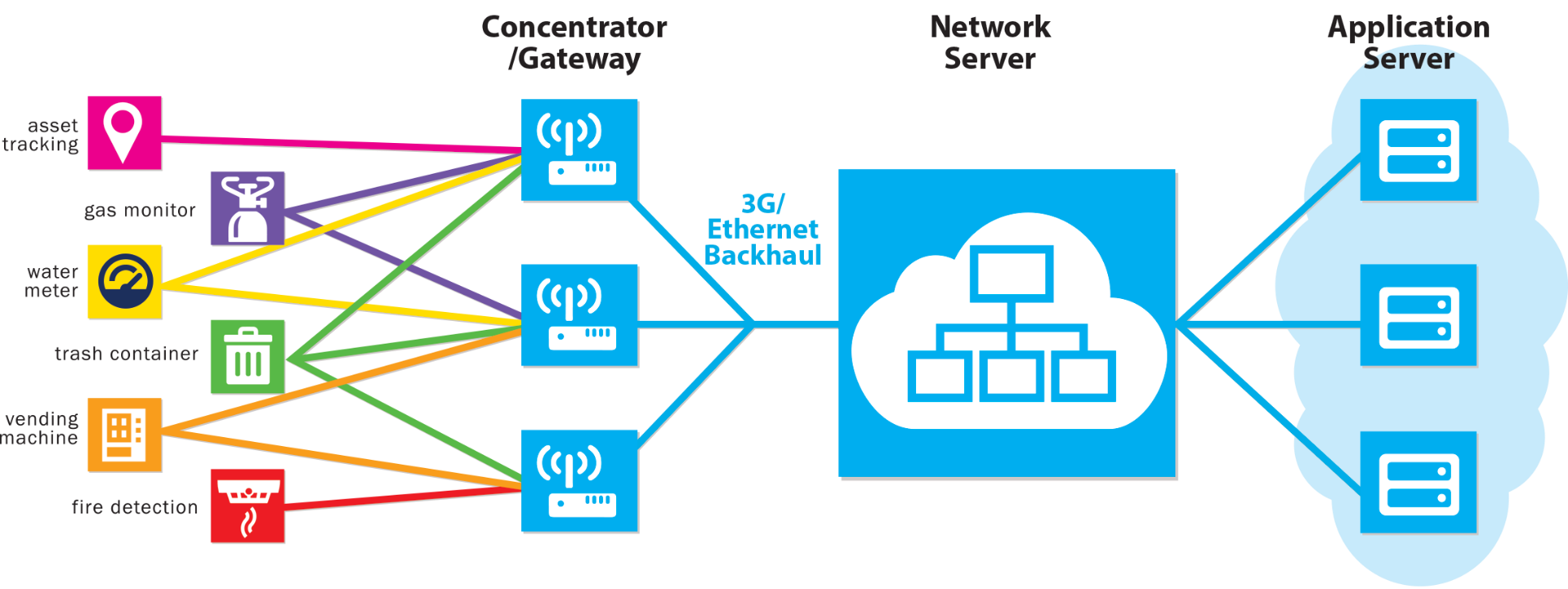 35
TTN Scale [Mar 2023]
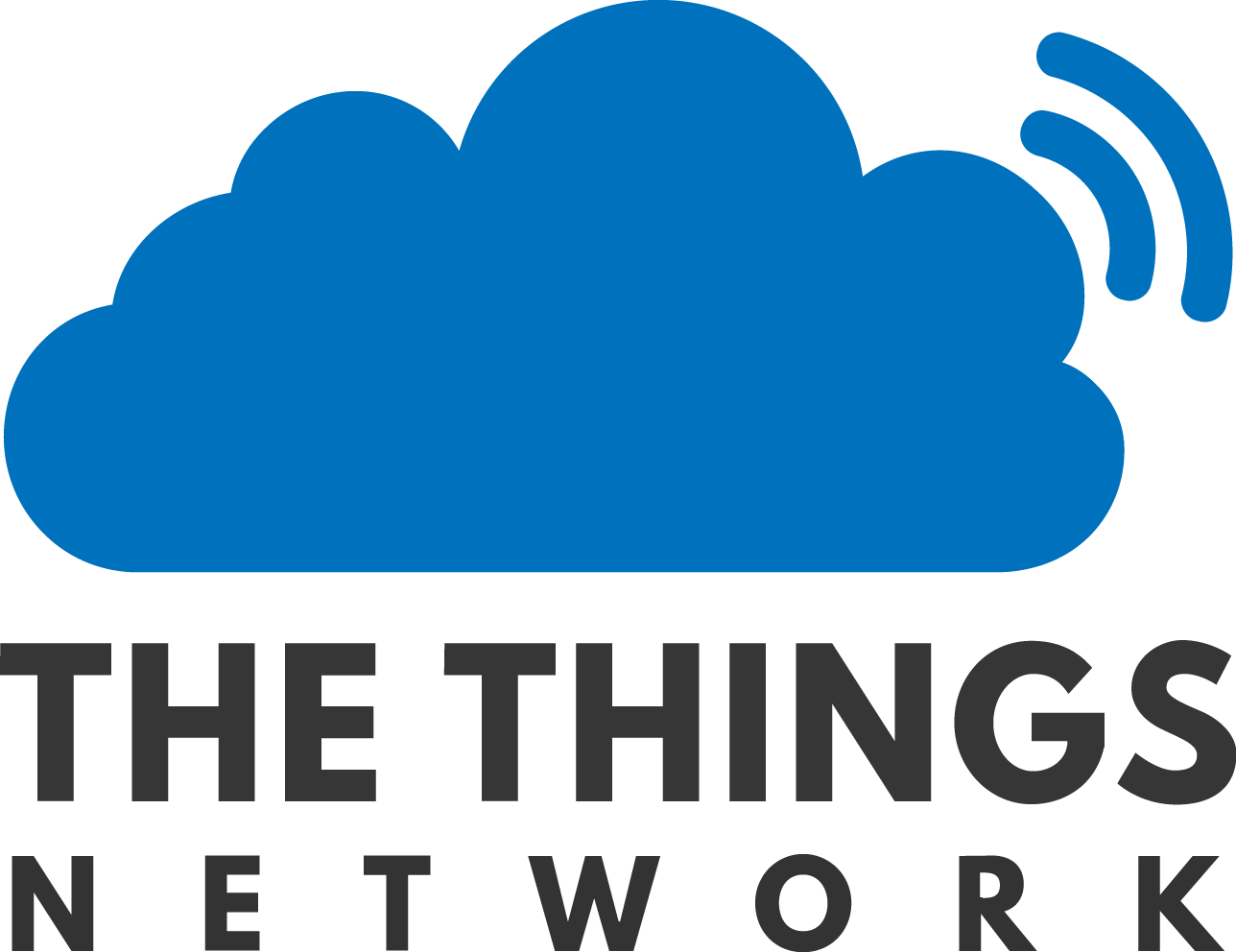 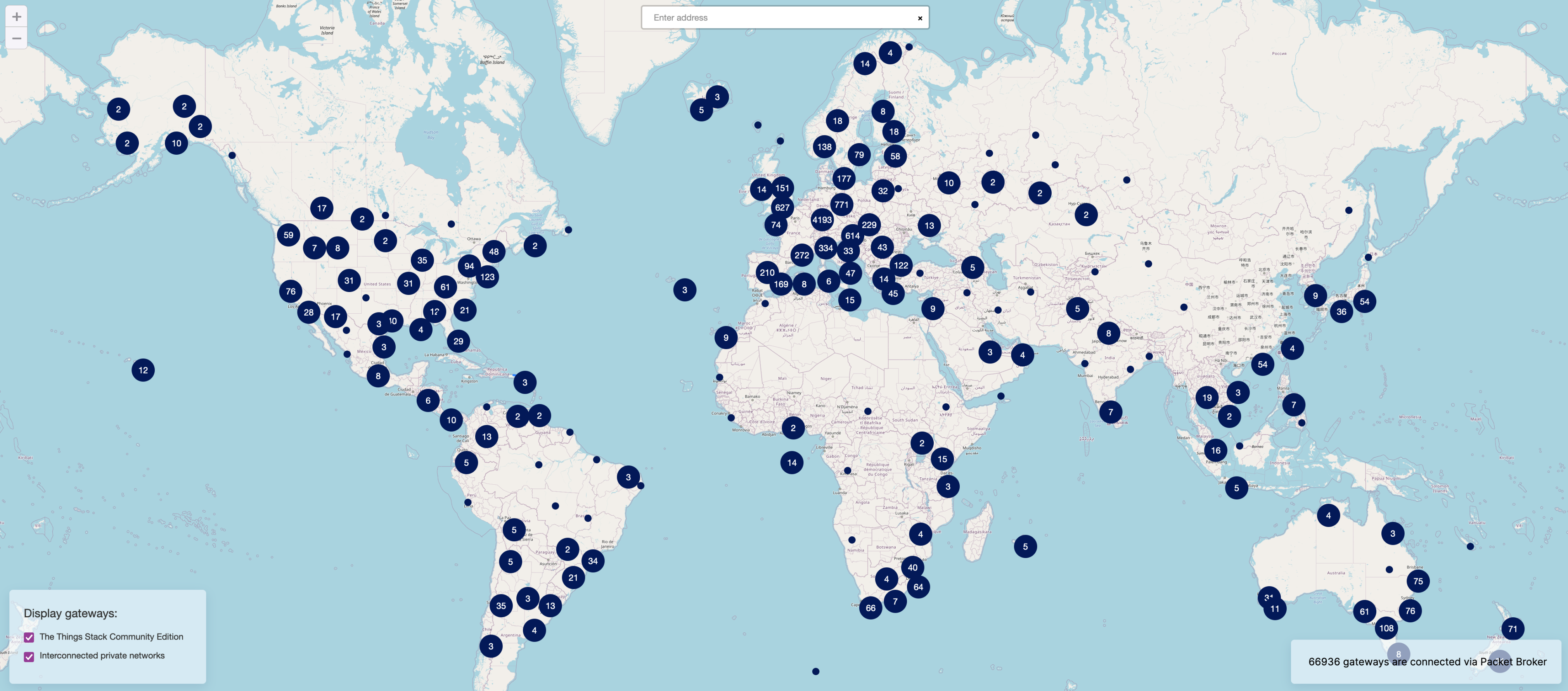 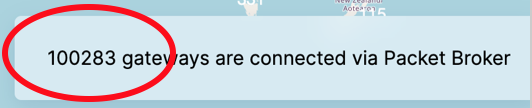 36
TTN Scale [Mar 2024]
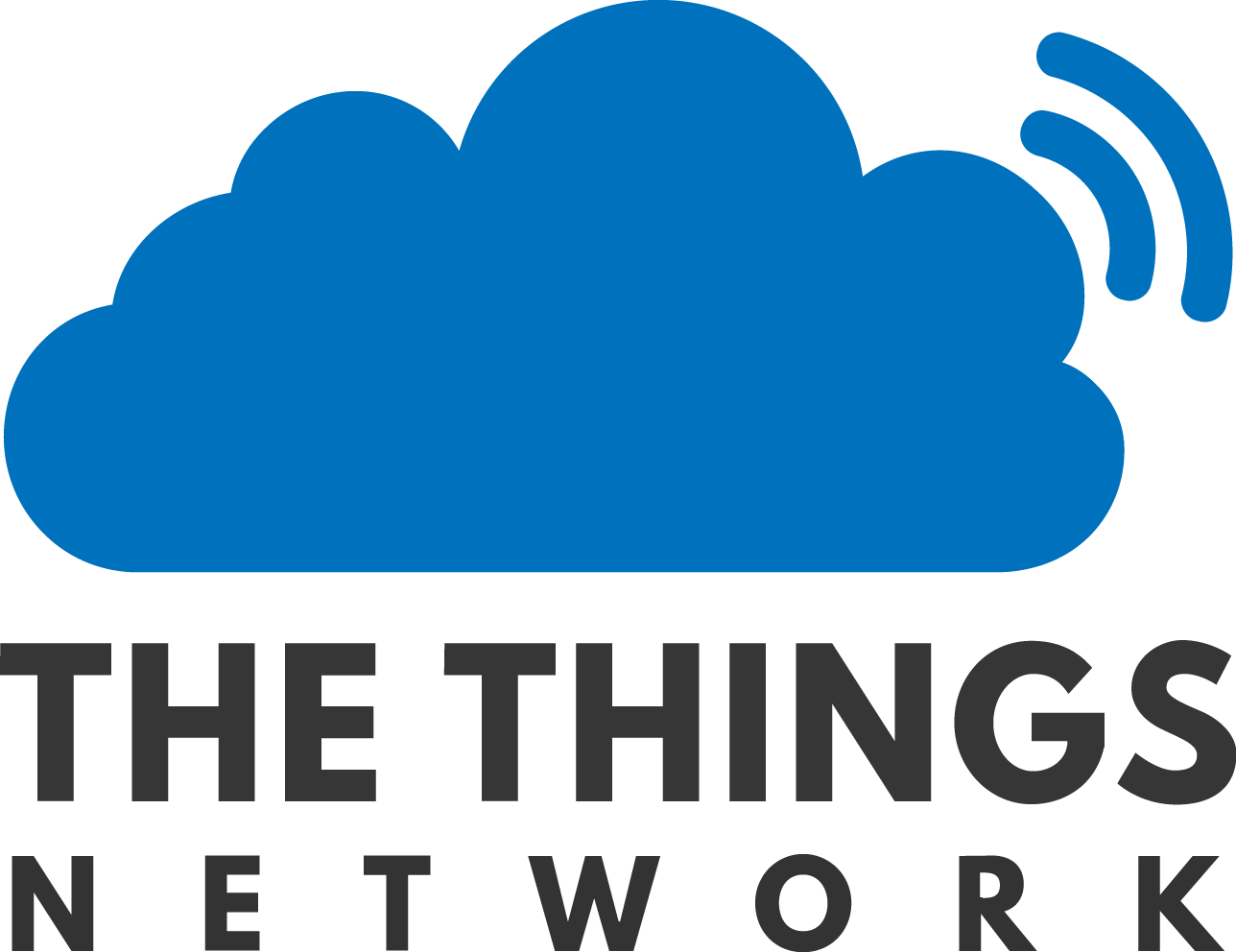 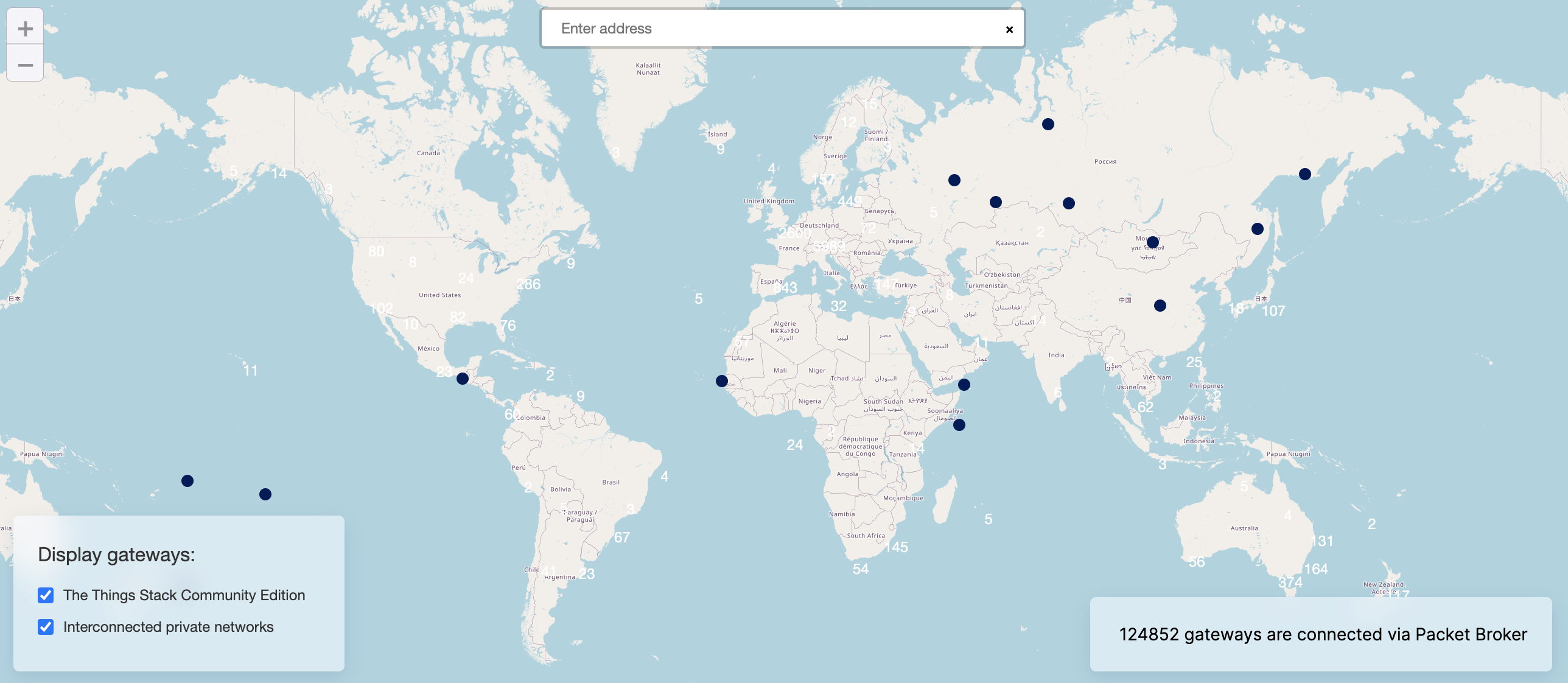 37
Outline
Wide-Area Network Background
LoRA
LoRaWAN
Charlottesville Deployment
The Things Network
38
Charlottesville TTN Network
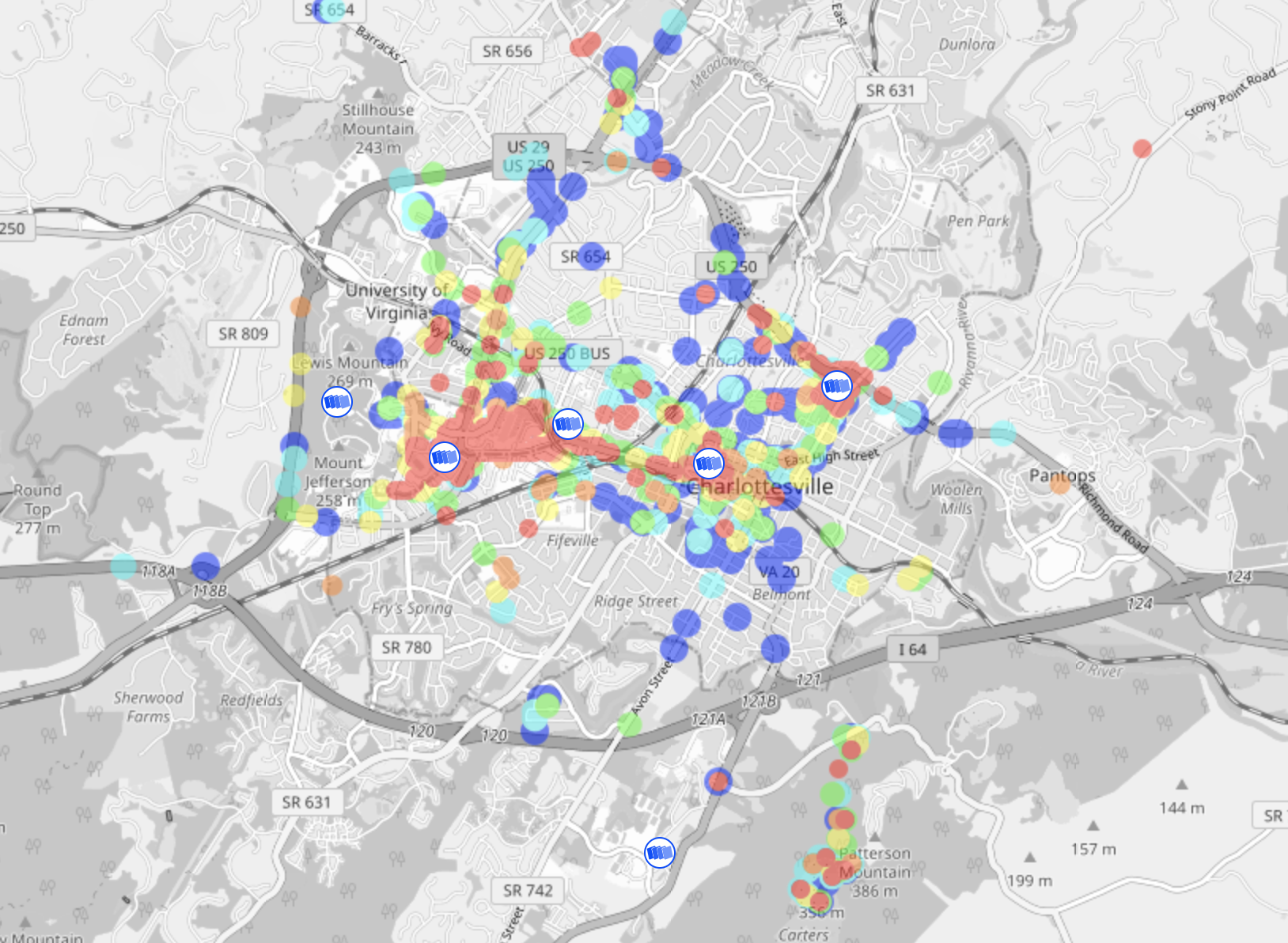 39
LoRa gateway operational at Rice Hall
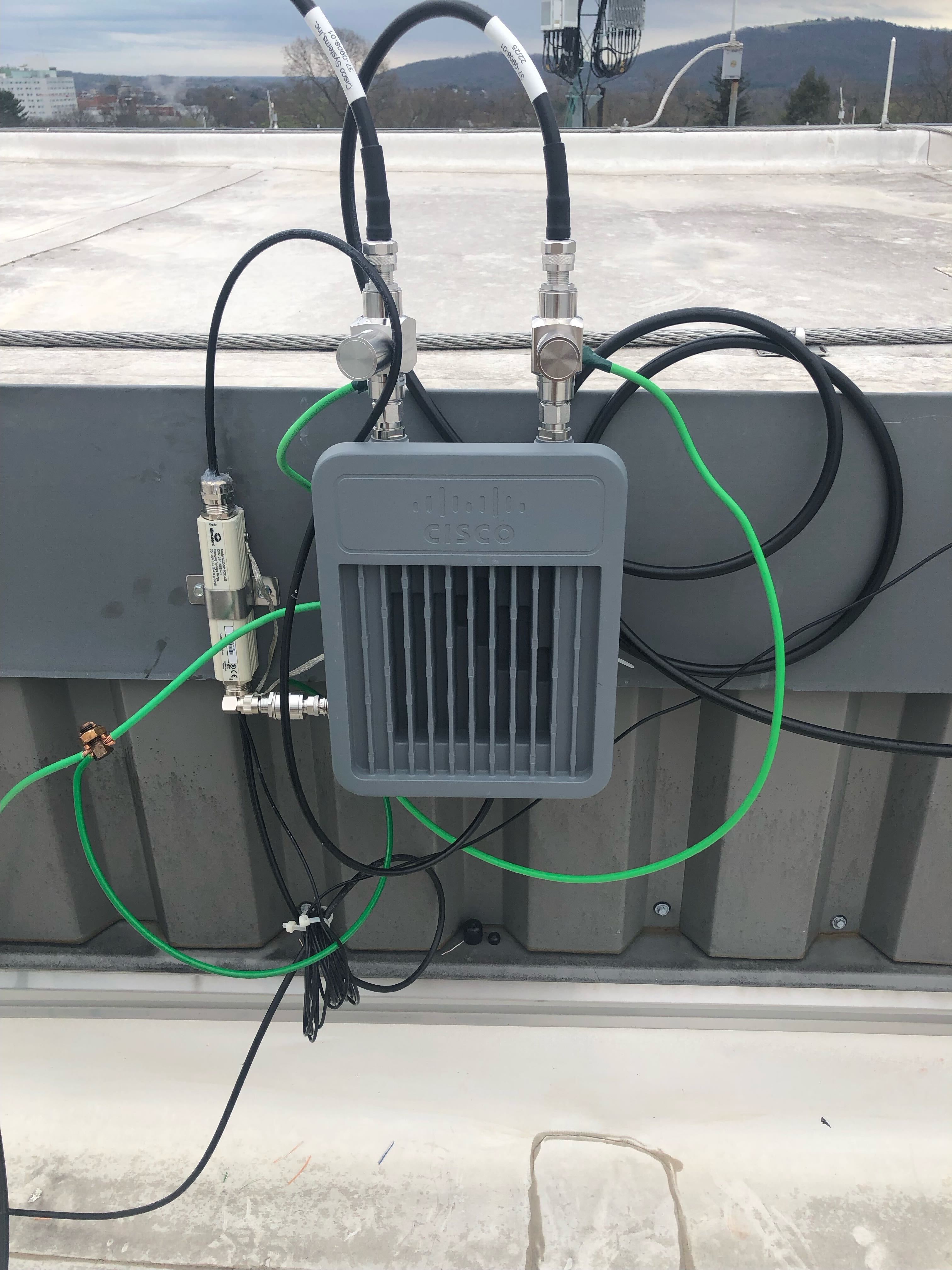 40
LoRaWAN Gateway Install – UVA Aerospace Research Lab
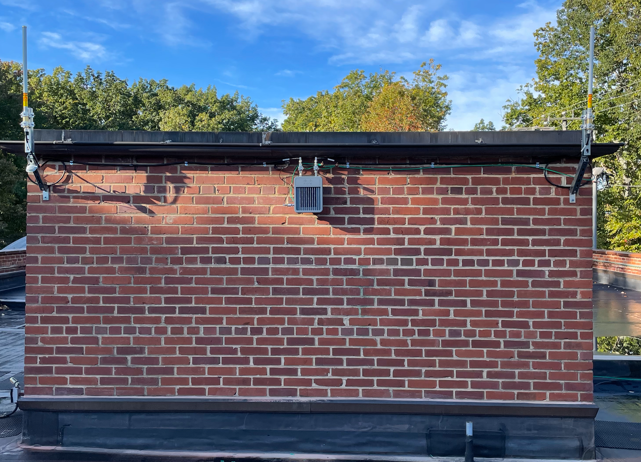 Water Level Sensor Prototype
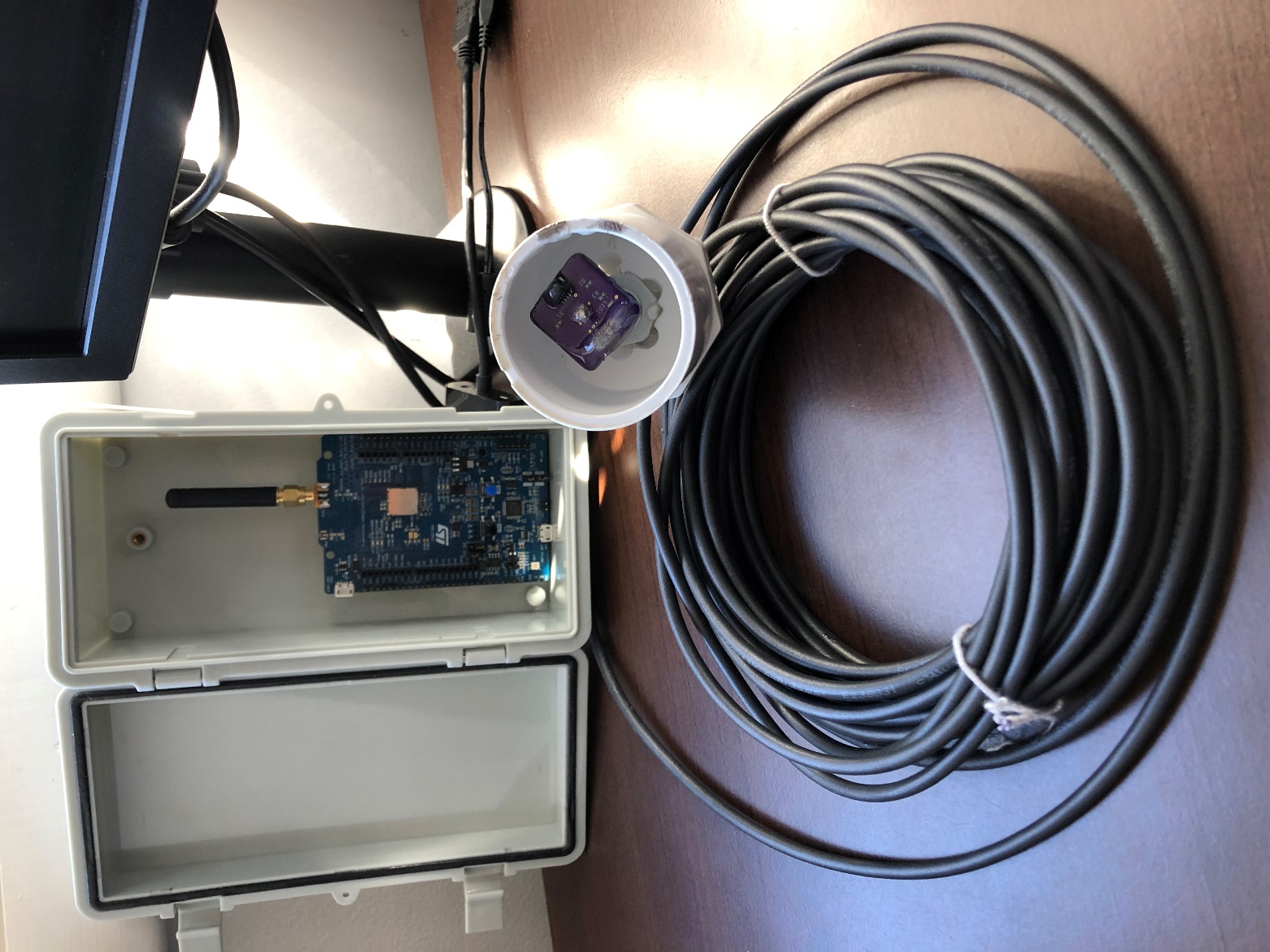 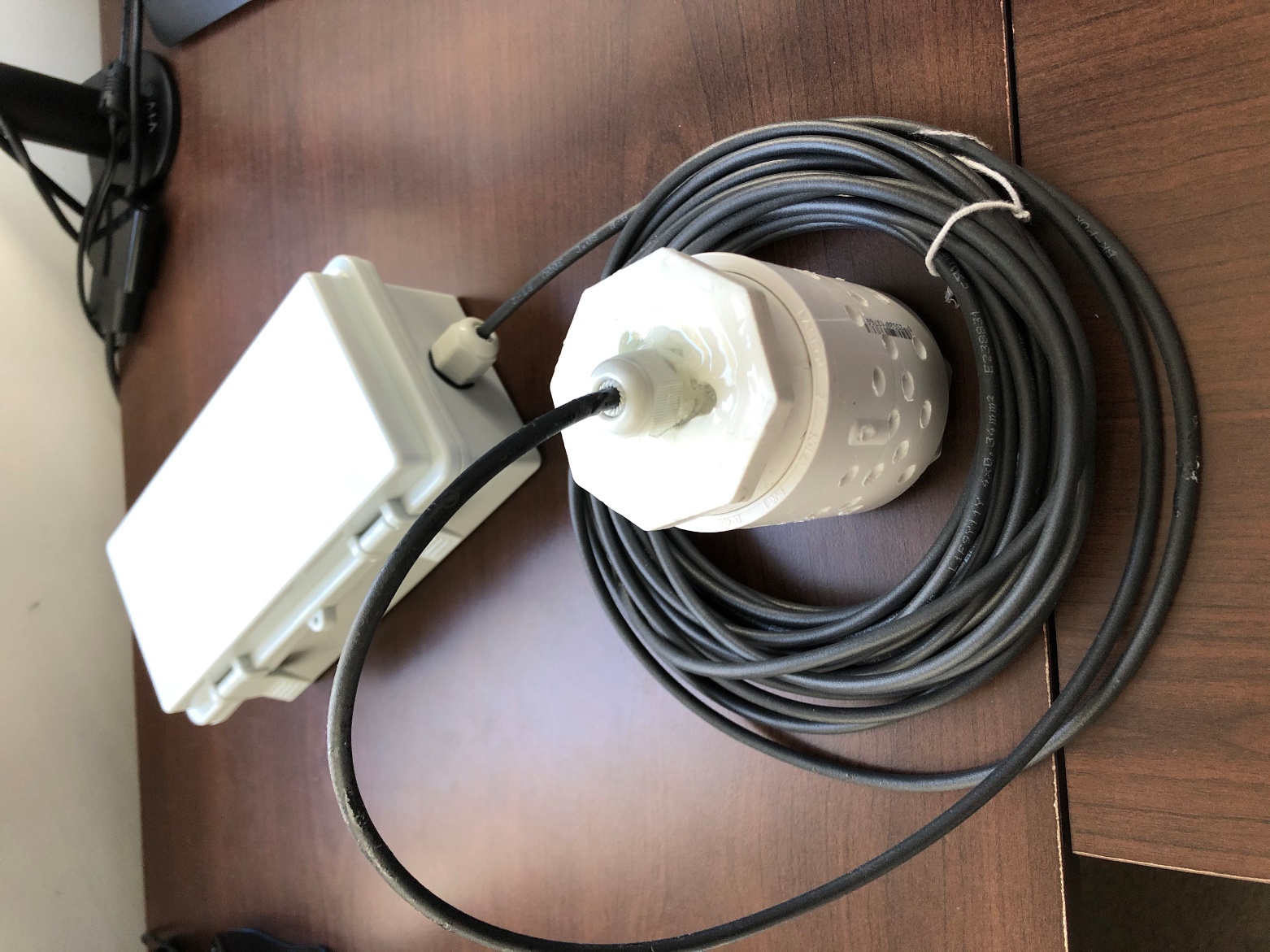 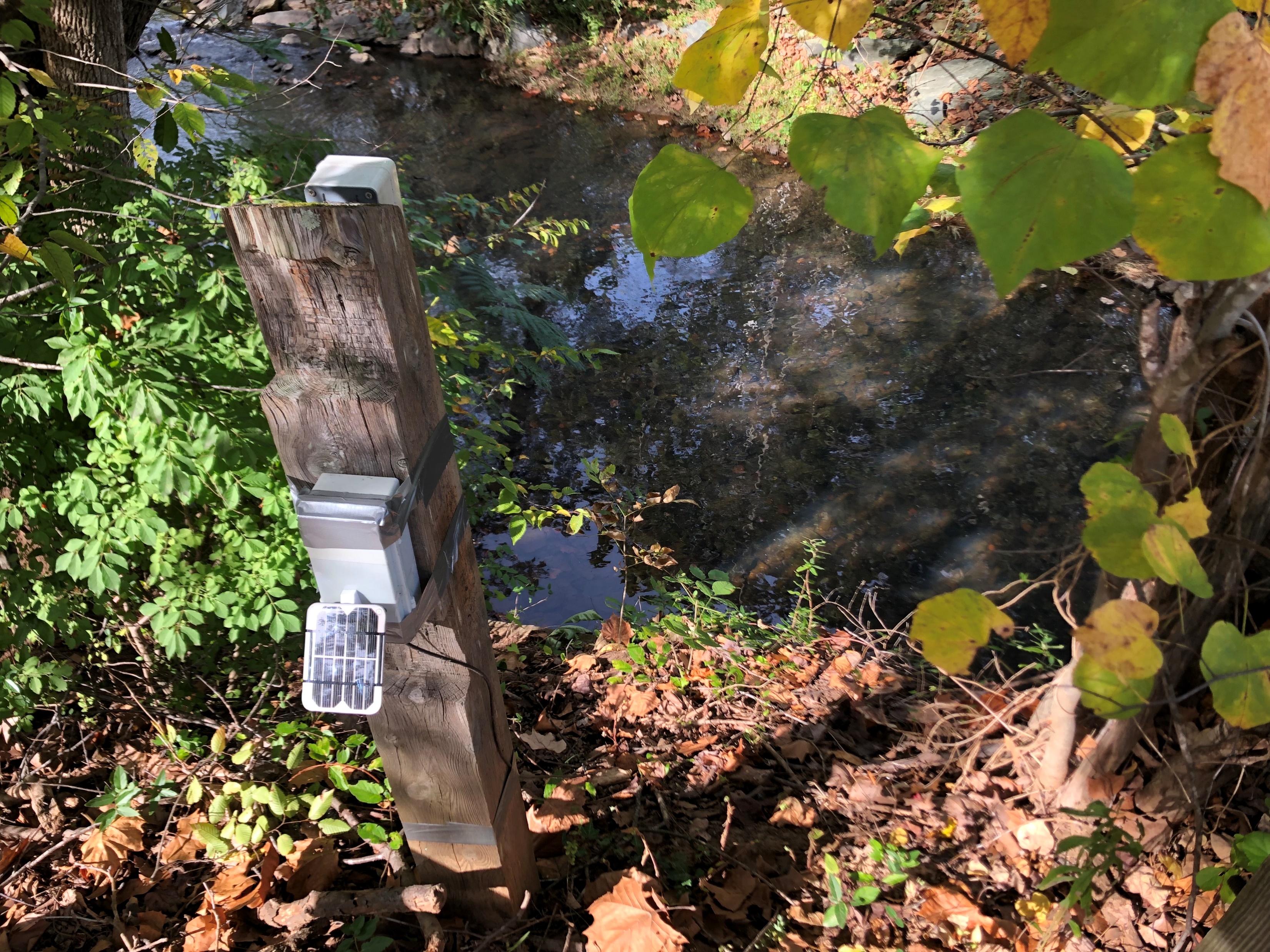 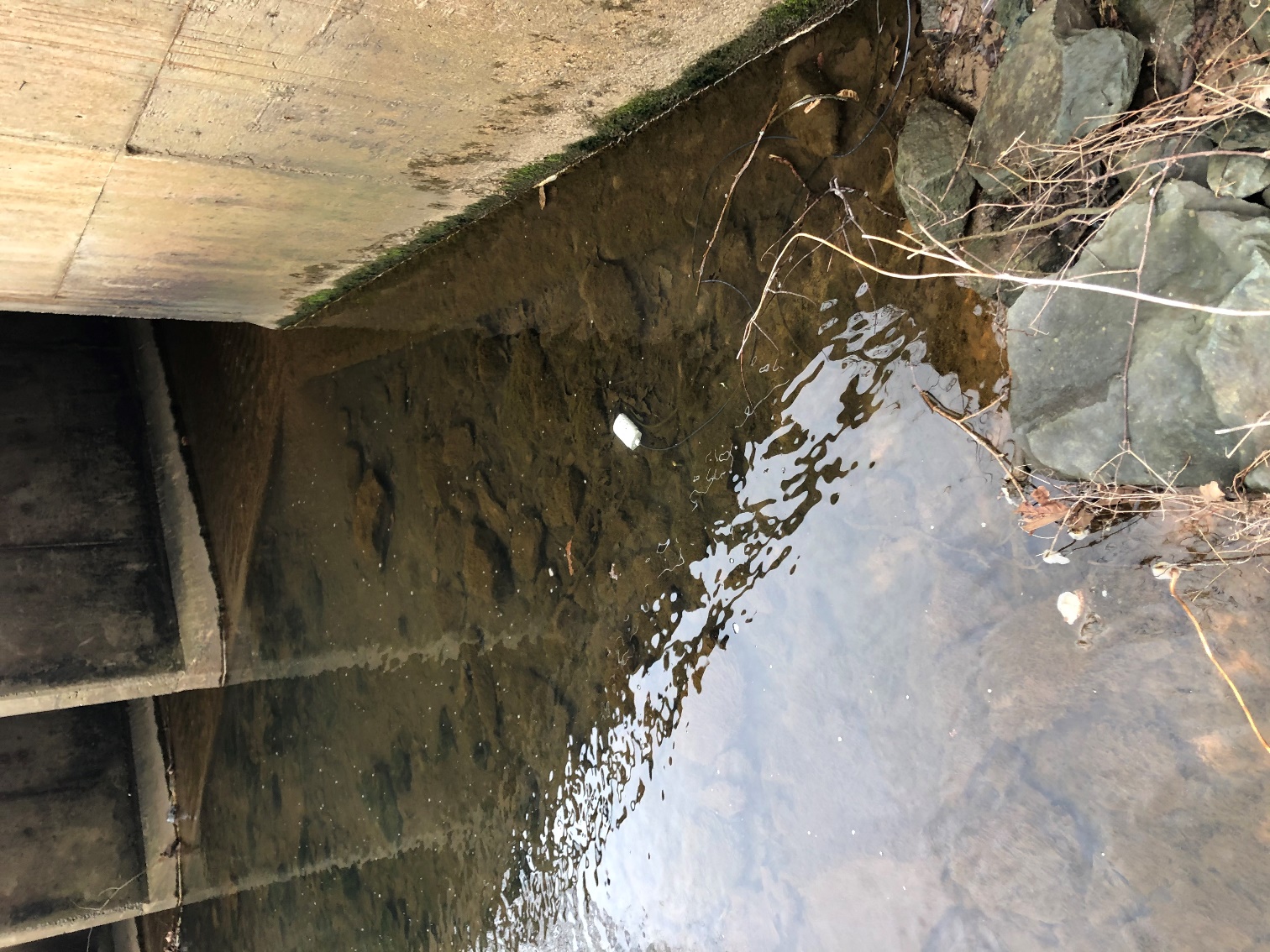 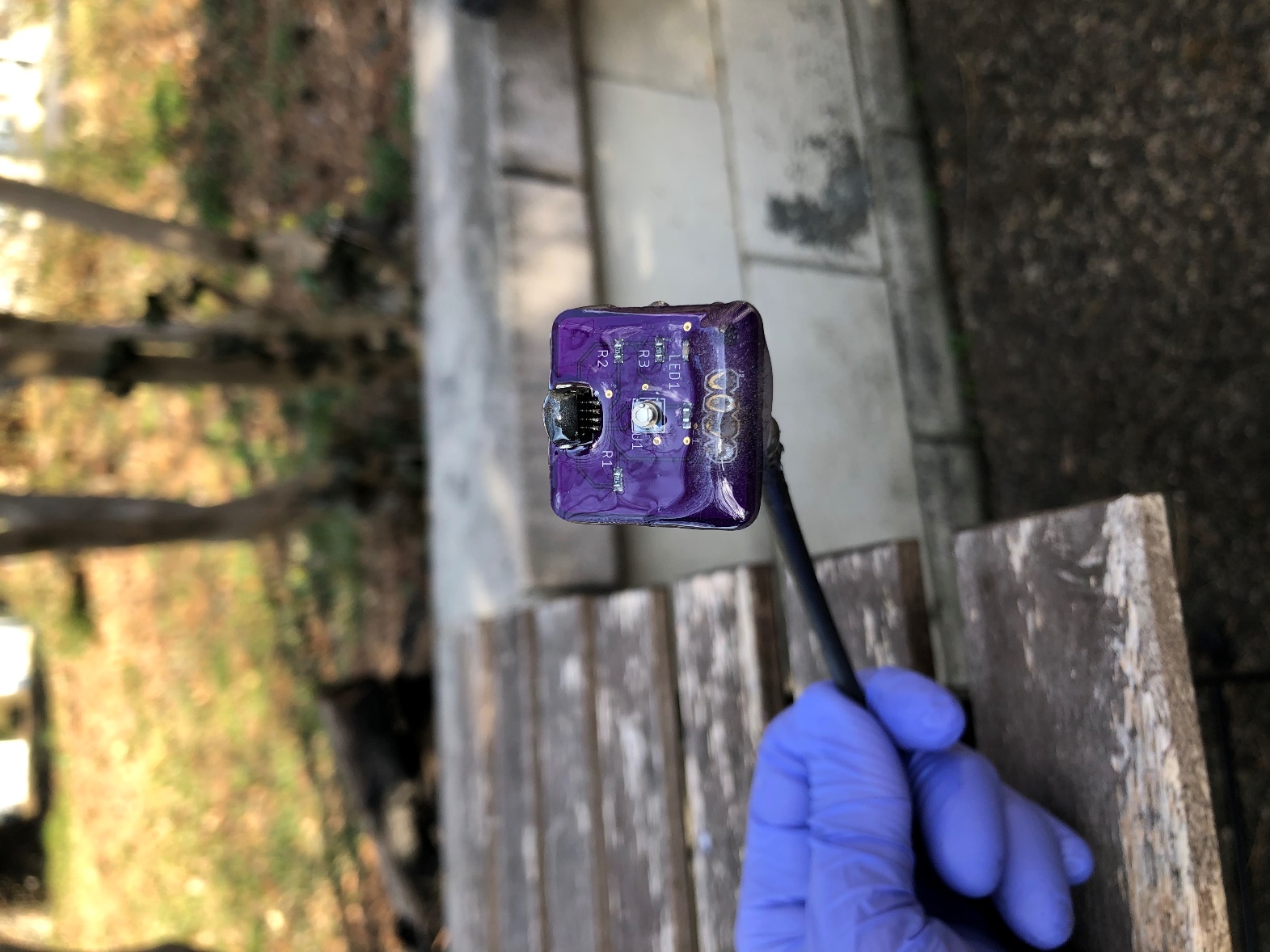 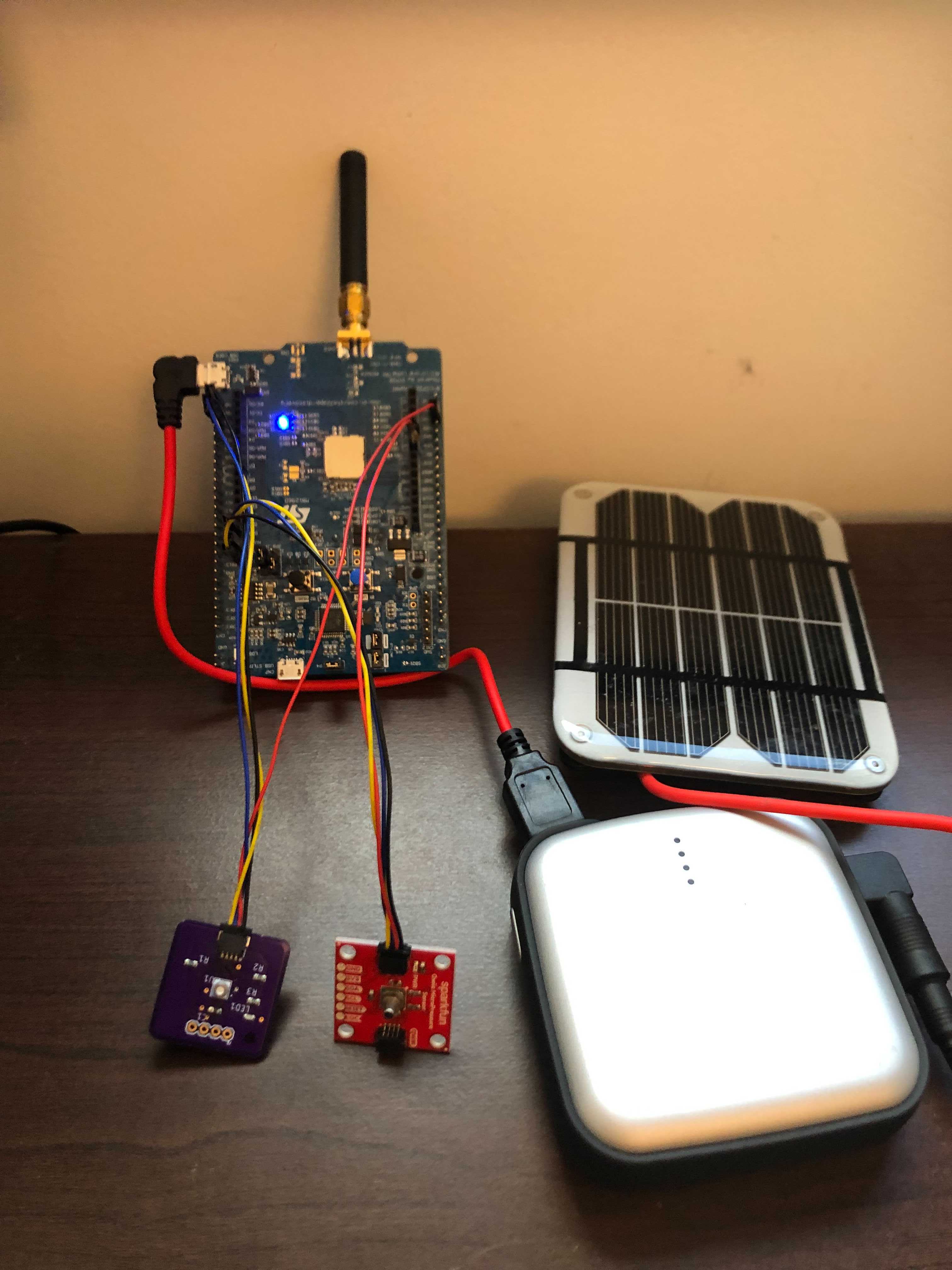 42
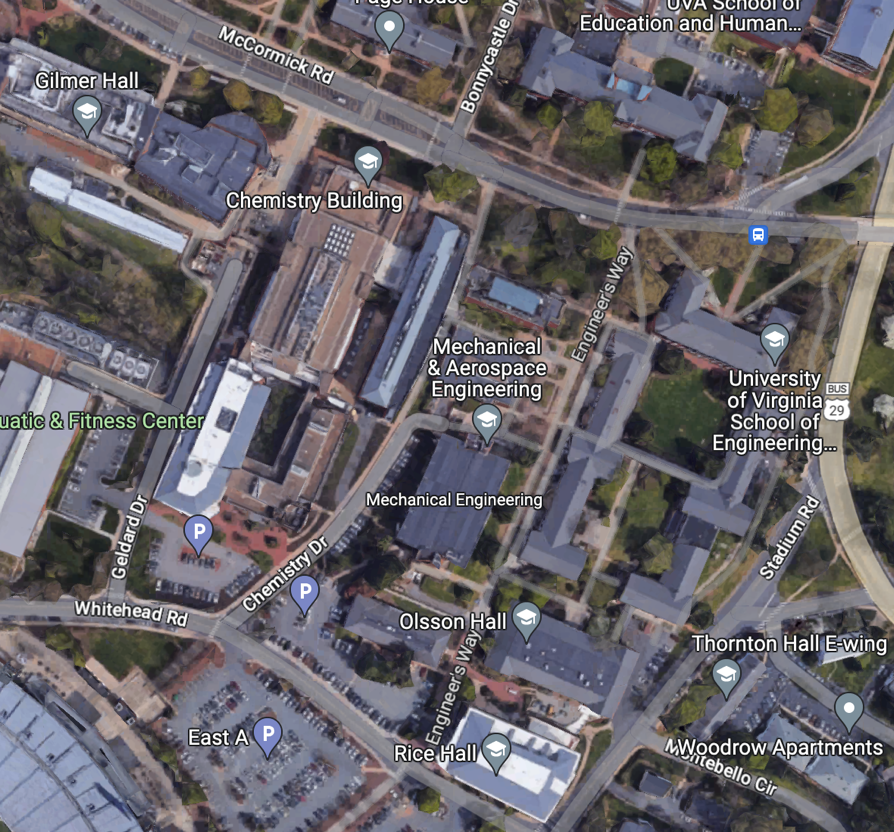 CO2, Temperature, and Humidity Sensors
LoRa gateway
335 m
Sensor nodes
Weather Station
55 m
LoRaWAN Sensors @ UVA
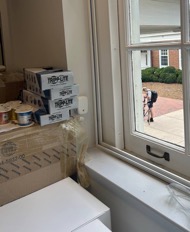 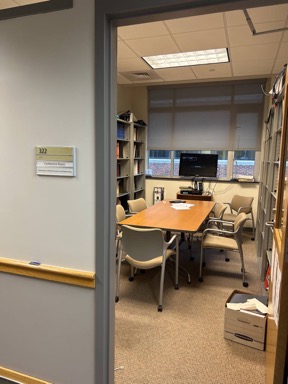 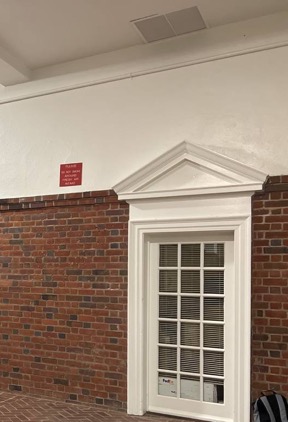 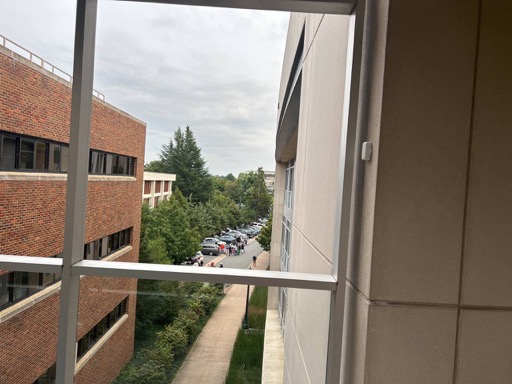 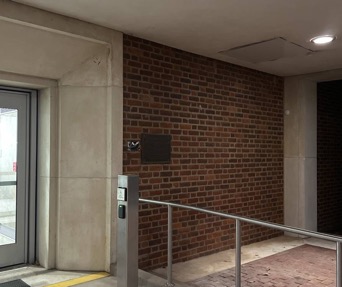 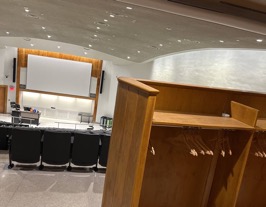 Temperature, Humidity, CO2
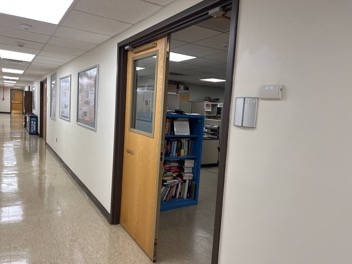 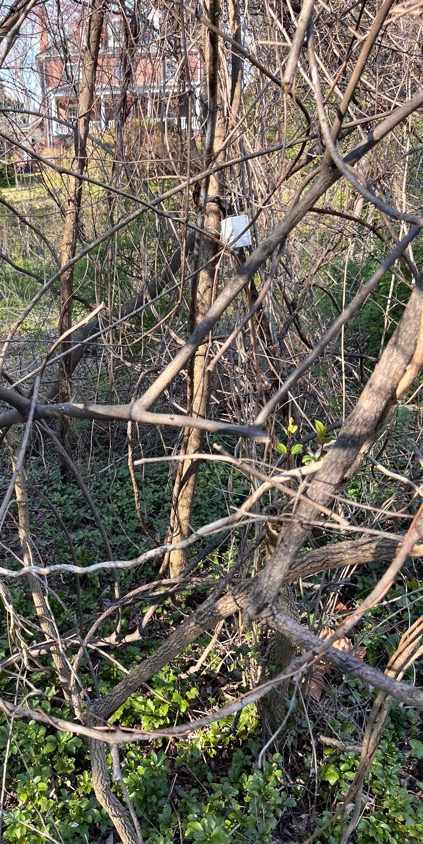 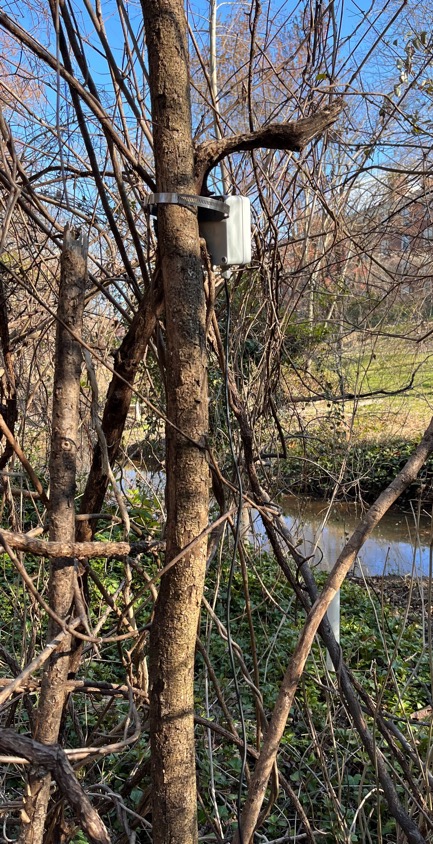 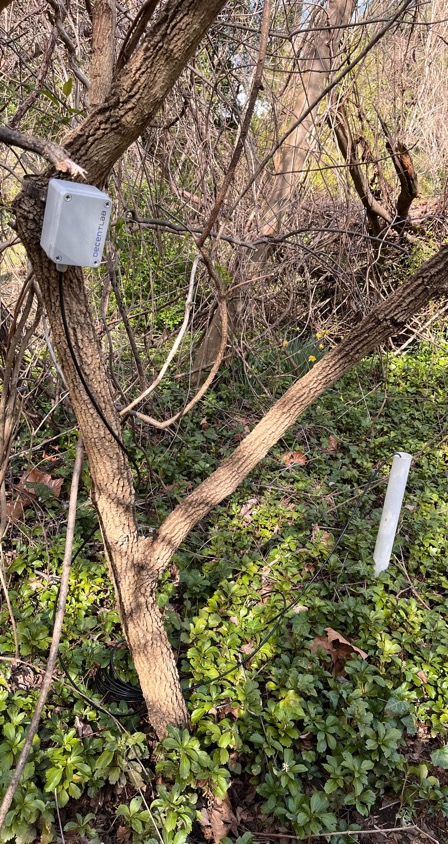 Outdoor sensors @ UVA

Water depth sensing at Dell Pond
RSSI values from the LoRaWAN field test
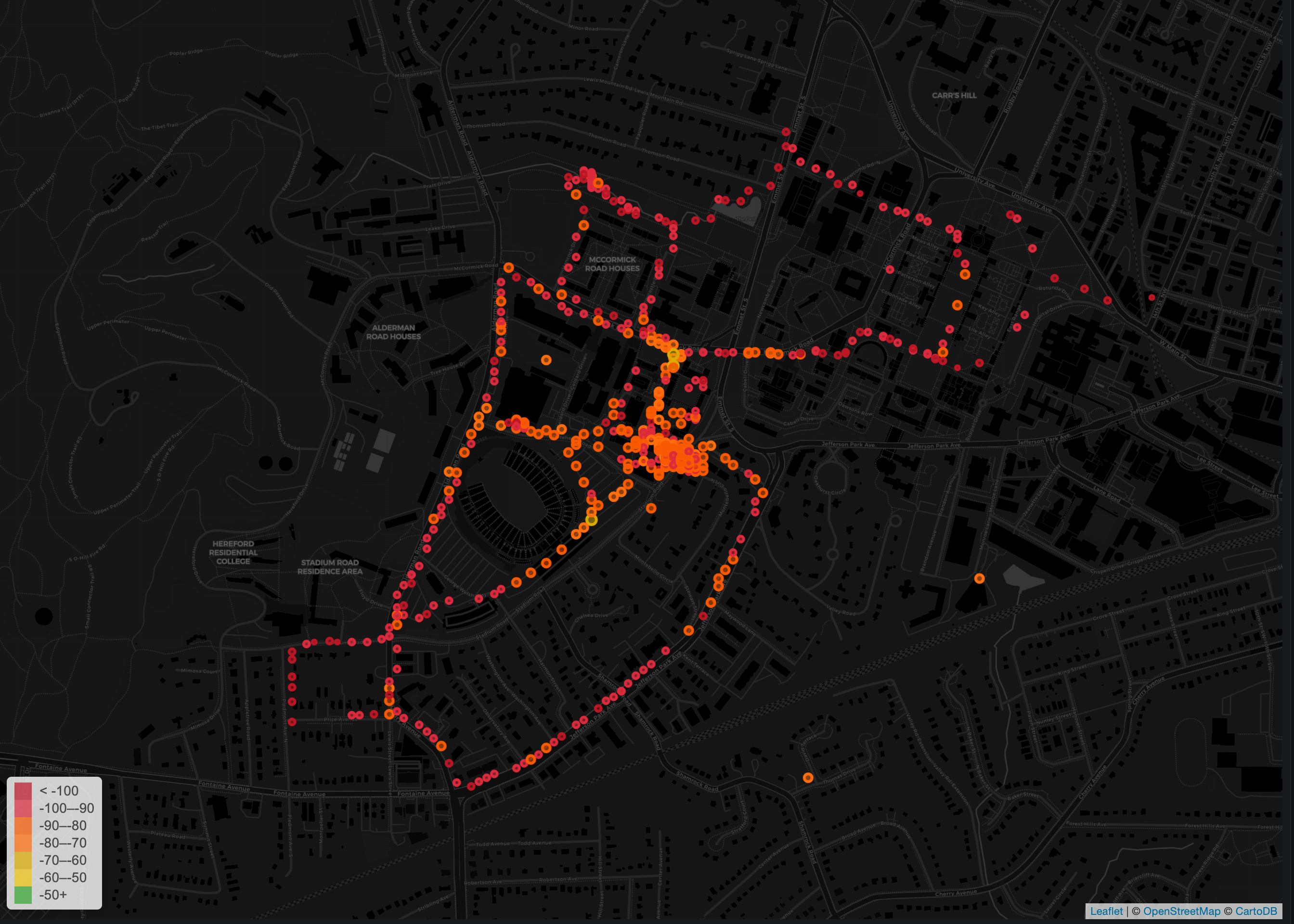 46
Break + Open Question
What kinds of use cases exist for LoRaWAN?
What can you do with 1-5 kbps uplink, 1-22 kbps downlink?
Multiplied by 64 channels uplink, 8 channels downlink
47
Break + Open Question
What kinds of use cases exist for LoRaWAN?
What can you do with 1-5 kbps uplink, 1-22 kbps downlink?
Multiplied by 64 channels uplink, 8 channels downlink


Outdoor small-sized sensing seems possibly achievable!
With a low enough rate, it could support many devices

Code updates on devices could be tough
48
Outline
Wide-Area Network Background
LoRA
LoRaWAN
Charlottesville Deployment
The Things Network
Bonus: Research for Improving LoRaWAN
49
Unlicensed LPWANs is a very active research area
Active work on: 
Better access control mechanisms
Increasing bandwidth by utilizing other spectrums like TV white spaces
Recover simultaneous transmissions
Goal: reduce re-transmissions, increase end-device sleep and battery life

Let’s look at some tricks people have done to recover simultaneous transmissions!
50
Resources
Swarun Kumar (CMU) - https://swarunkumar.com/lpwan.html

Choir
https://swarunkumar.com/papers/choir-sigcomm2017.pdf
https://swarunkumar.com/slides/choir-sigcomm2017.pdf

Charm
https://swarunkumar.com/papers/charm-ipsn2018.pdf

Opportunistic Packet Recovery
https://swarunkumar.com/papers/opr-mobisys2020.pdf
51
Can we distinguish data from LoRa chirps that have collided?
52
Choir concept
Yes! By applying signal processing to the problem
Data in time domain
Data in frequency domain
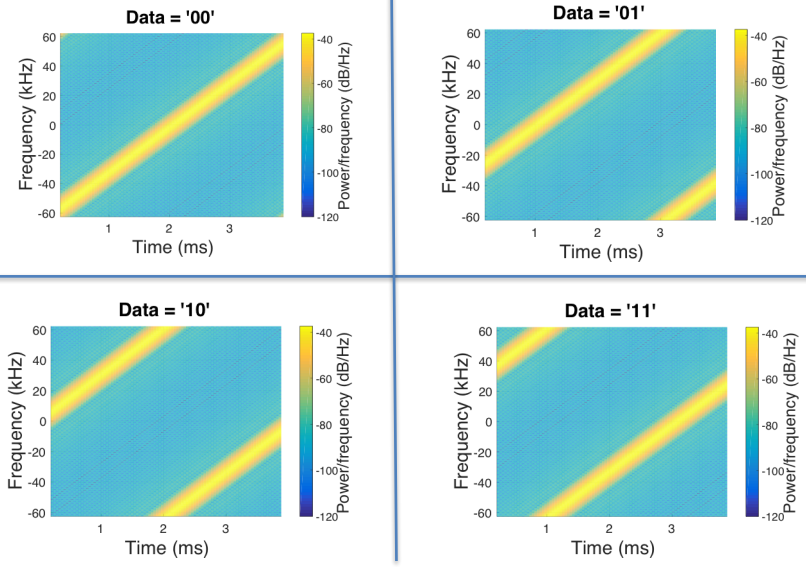 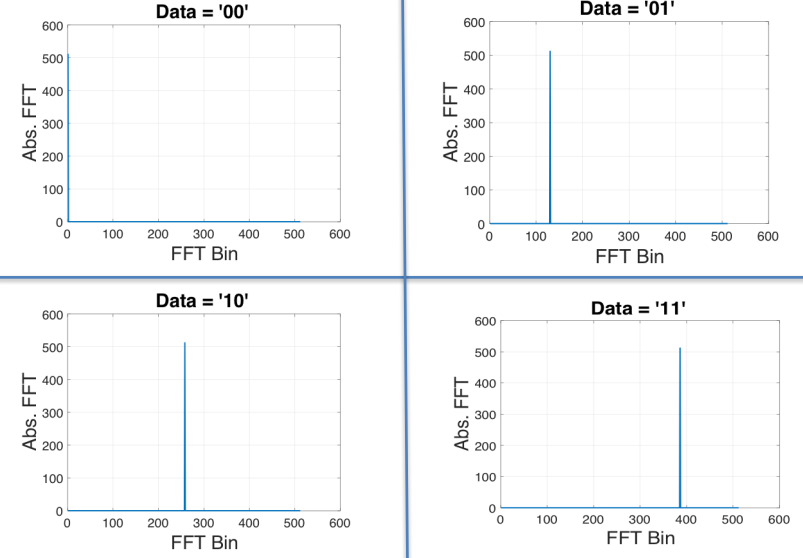 53
Background: Fast Fourier Transform (FFT)
Converts individual signal to its spectral components
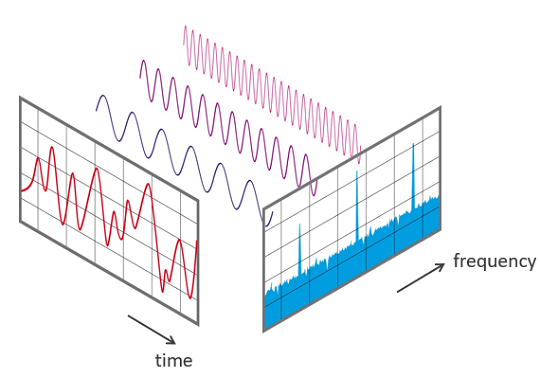 https://www.nti-audio.com/en/support/know-how/fast-fourier-transform-fft
Interesting read: Cocktail Party Audio data separation using FFT
54
What happens when LoRa chirps collide?
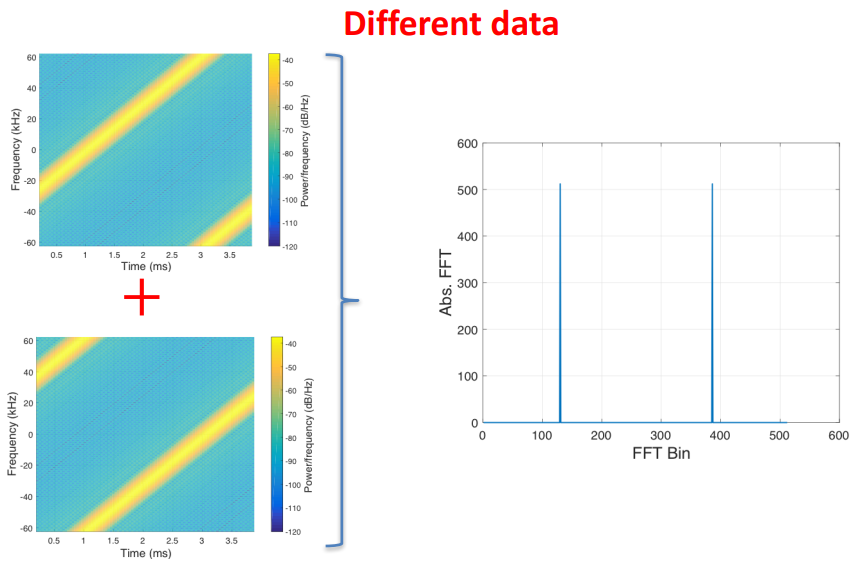 55
What happens when LoRa chirps collide?
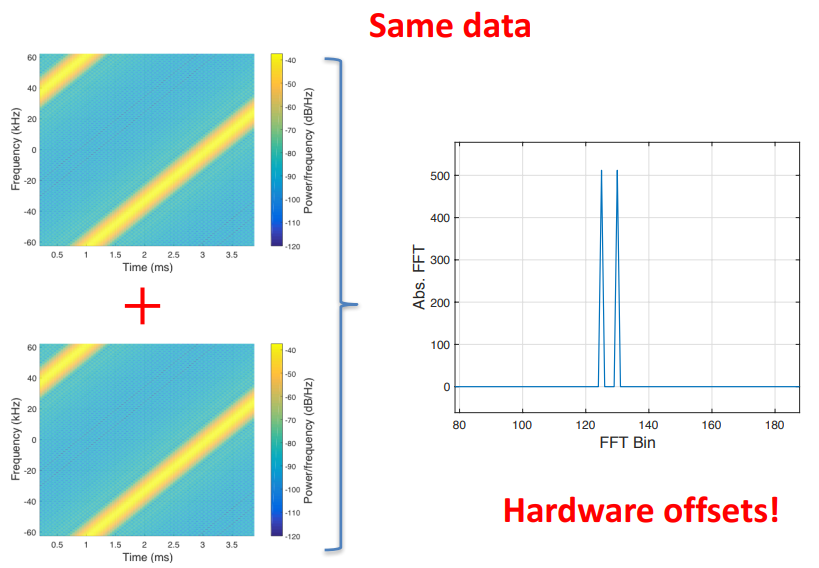 56
Imperfections in hardware create offsets
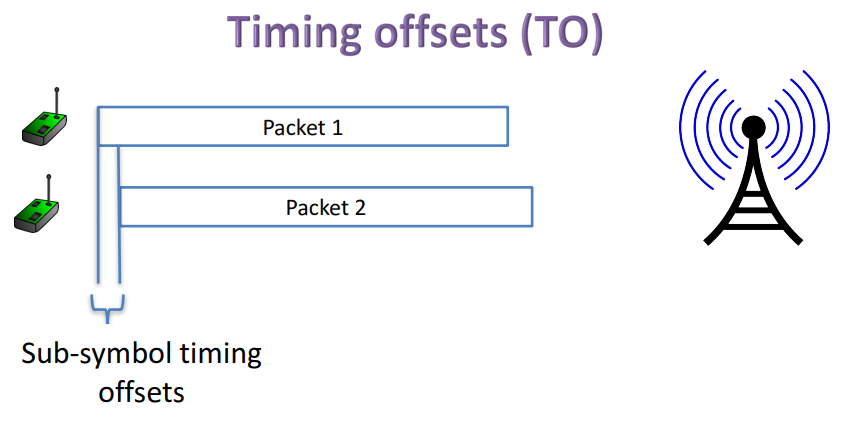 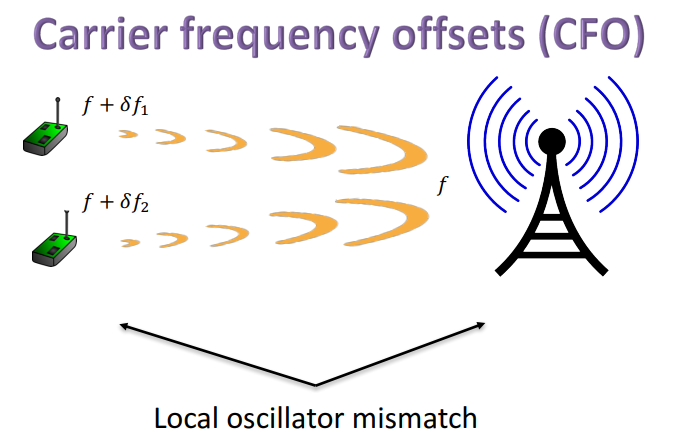 57
Decoding colliding packets
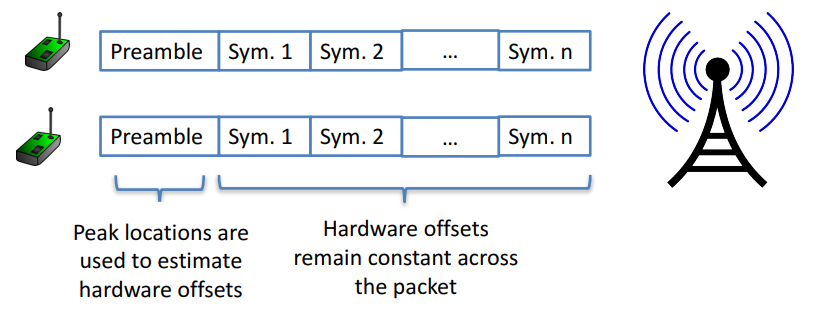 58
Choir results
Recovering collided packets resolves losses due to Aloha transmission!

Increases maximum throughput on the network considerably!

Does require modifications to hardware on gateways though
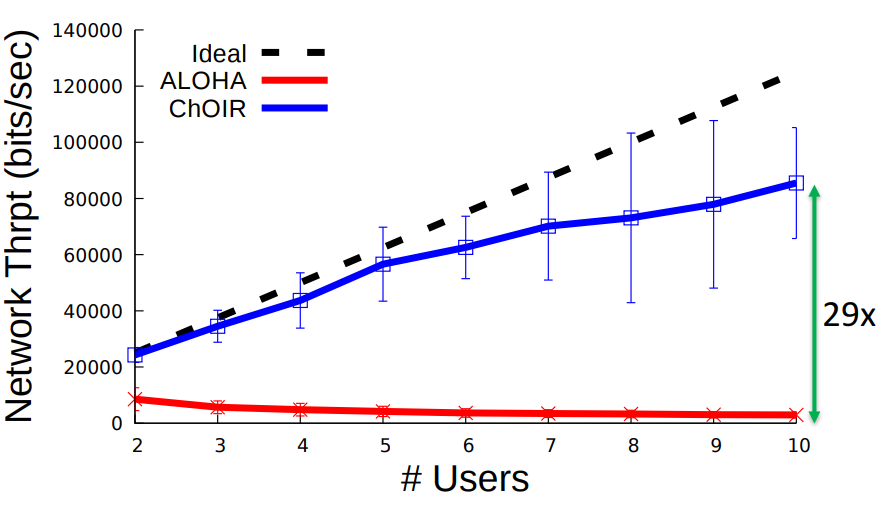 59
Can we recover weak LoRaWAN signals?
60
Charm
Take advantage of multiple gateways in range of a device

Combine signals received at each gateway to recover packets that weren’t received cleanly
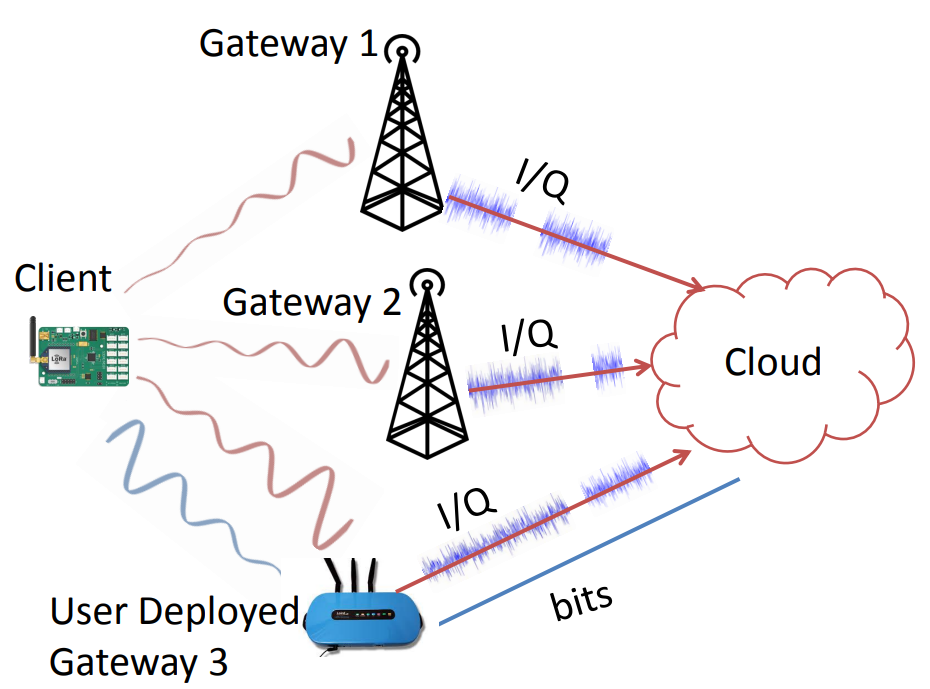 61
Coherent combining
Signal received at each receiver is a combination of
Signal
Wireless channel
Random noise

Signal and wireless channel are similarat all receivers
Noise is different though! Independent

When combined, signals are coherent (build in strength)whereas noise is incoherent (spreads out)
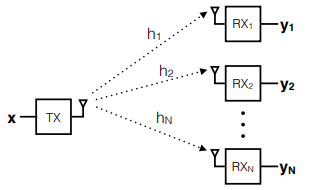 62
Charm uses coherent combining across gateways
Gateways send signal data to the cloud

The cloud can perform combining on the data and recover signals

Challenges
Only send the data when it’s needed
Tight time synchronization on the data
Gateway hardware changes
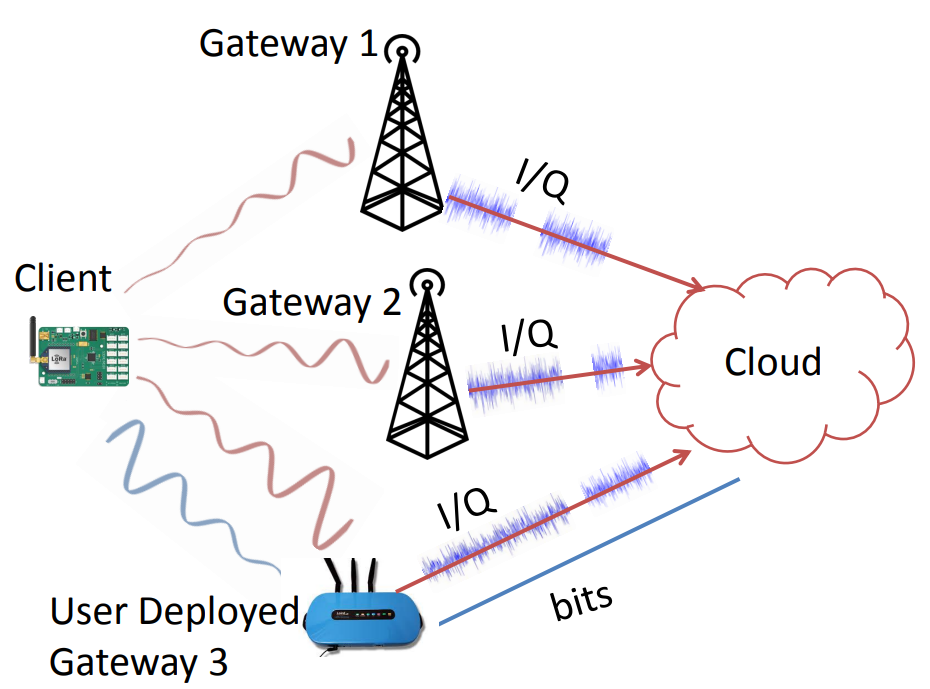 63
Can we recover packets that have bad CRCs?
64
Opportunistic Packet Recovery (OPR)
What if we have some information about where the interference might have occurred during the signal transmission?
OPR demonstrates that we can recover packets!

Process
Receive bits even for bad packets
Measure RSSI for each bit along the way
Look for changes in RSSI that signals interference
Try different values for the effected bits until the CRC succeeds!
65
Detecting error bits in transmitted packets
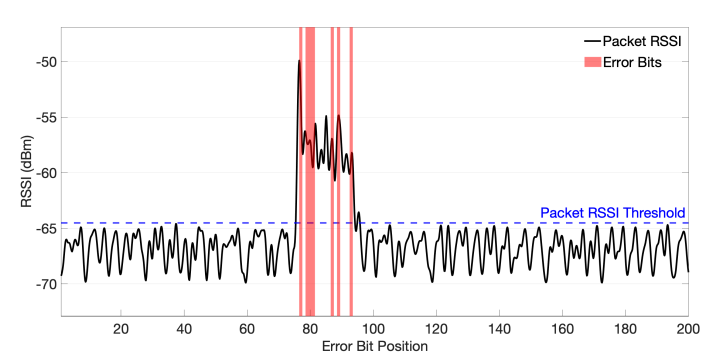 Correctly identifies 83% of the corrupted bits with 17% false positives
66
Multiple gateways do even better
If multiple gateways receive the packet, they can compare their received data

Common bits are likely correct, while differences are likely interference
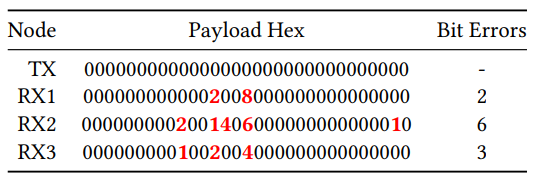 67
OPR total design
Bad packets are sent tothe OPR Server forhandling along withRSSI data

OPR server attempts toreconstruct the packet

In practice, system can correct up to 72% of CRC errors!
Also completes correction in time for the ACK response (within 1 second)
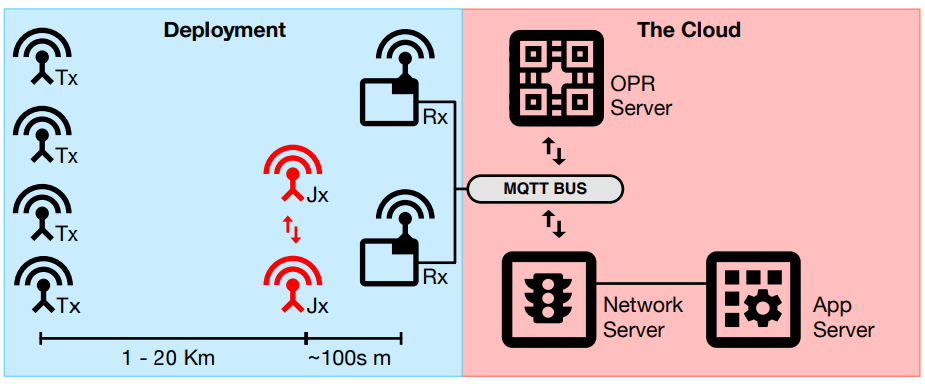 68
Resources
LoRaWAN
LoRaWAN Specification version 1.1
LoRaWAN Regional Parameters version 1.0.2
69